1 Timothy 3
Grace Bible Church of Pullman
Pastor – Teacher, Ron McMurray
Leadership qualification is the subject of chapter three. All fields of activity must have leadership norms and standards, qualifications for moving up, whether it is business or some profession or any organization. 
	
  Outline of the Chapter 3
	Verses 1-7, the qualification for highest leadership: the qualifications for pastors.

	Verses 8-13, qualifications for deacons — administrative leadership.

	Verses 14-16, authority in the royal family of God: the authority of the Word, verse 14; the authority of the pastor-teacher, verse 15; the authority of Jesus Christ, verse 16.
3:1 — the principle of aspiration. “It is a trustworthy statement: if a  man aspires to the office of overseer, it is a fine work he desires to do.”

PISTOS  O LOGOI -  was Paul’s favorite hymn. It means “Faithful is the Word.” 

The hymn has to do with doctrine and the importance of doctrine. This particular hymn and fragmentations from it are found in 1 Timothy 1:15; 4:9; Titus 3:8; 2 Timothy 2:11. 

When we put these together we have to say this has to be the greatest hymn of the early church. 

In the first quotation in 1 Timothy 1:15 faithfulness is related to saving grace. Here is the fragment of the hymn deals with the communicator of the Word, the pastor-teacher.
After he gives the title of the hymn he quotes from it:
“If” — EI + first class condition -  “If and it is true.” 

“a man” — TIS - the indefinite pronoun represents a certain category of the royal family of God. This category is top leadership category. 

Since it is already recognized that Timothy has the spiritual gift it is going back now and examining his aspiration. 

Timothy has been functioning as the Pastor-Teacher but how did he gain the position?  All PTs face those who say they are unqualified, unprepared, or not loving enough to be their pastor.
“aspires” – OREGOMAI – PMIndic - means to reach out, to aspire to, to seek to attain something high or great, to seek to attain a place of leadership. 

The middle voice represents a male voluntarily yielding himself to the leadership spiritual gift once he has reached the point of spiritual growth leading to awareness and aspires to become a pastor. 

Principle:  A male has to reach a certain point in his spiritual growth to recognize the PT spiritual gift and then must make a decision to enter the training process.

It is not an emotional decision based on admiration of other pastors, leaders, or evangelists. It is a long hard road!
Principle:  It takes a greater grace woman to be the wife of a PT and deal with all the issues that arise from being in leadership.

“the office of overseer” — EPISKOPOI - means a superintendent of a factory, an overseer of a plantation, but basically means a guardian— guardian of the local church. 

He is the guardian of the local church: the guardian of the pulpit, the guardian of the flock. It refers to the pastor of the local church with emphasis on his policy-making and decision-making function. 

“it is a fine work he desires to do” -  PAIndic – EPIGUMEO -  means to desire or to long for.

 So Paul takes Timothy back to his aspiration days when he came under Paul’s teaching.
“a fine work” — KALOS -  the word for good , honorable. ERGON means work or office.  

Translation: “Faithful is the word, If anyone aspires to the office of guardian of the local church, he has desired an honorable office.”

Summary
1. Note that this passage does not cover the office of guardian of the church from the viewpoint of spiritual gift — the spiritual gift is pastor-teacher — but from the principle of aspiration. 

2. The spiritual gift of pastor-teacher, the communicating part of the guardian, is sovereignly bestowed by God the Holy Spirit to certain male believers at the point of salvation.
3. The prerequisite, then, to aspiration is simply this. Aspiration demands that you have the gift and a certain amount of doctrine.

 Aspiration comes as result of spiritual growth under the academic discipline of the local church. It is followed by the individual recognition of possessing the spiritual gift.	

4. Possession of the gift is not enough to reach the pulpit, the office. After aspiration there is still another stage.
5. One must not only possess the gift but through maximum doctrine in the soul aspire to the office, and aspiration becomes the basis for preparing for the ministry. 

6. Aspiration becomes motivation for training, preparation, and provides the self-discipline necessary to attain the office.   

7. Verse 1 recognizes those who aspire to the office of pastor or guardian of the local church have;
     - previous received the gift at the point of salvation, 
     - have previously taken in a lot of doctrine 
     - have previously been motivated to continue until they reach this point
     - have endured all of the trials and testings that God has for them in their preparation.
8. Not all who receive the gift of pastor-teacher at salvation aspire to attain the office. 

Lack of aspiration means lack of doctrine in the soul. It takes doctrine for aspiration. 

Notice: Inspiration is not aspiration. Inspiration is a tank full of gas and when you run out you’ve had it. 

Aspiration is biblical and doctrinal, inspiration is emotional. 

Inspiration is a “preacher boy” walking an isle and saying, ‘God helping me and in obedience to mother’s prayers I am going into the ministry’!
Inspiration doesn’t mean a thing; aspiration means everything. 

Aspiration is the gutting motivation that keeps a person going during his training. 

9. Each step of preparation must be accomplished with large doses of doctrine which;
    - identifies the gift, 
    - aspires to the honorable office, 
    - motivates the preparation, 
    - provides the self-discipline to complete the preparation for the ministry.
The Doctrine of Pastor-Teacher

1. Definition and concept. 
Since every believer is a royal priest it is important to understand the system of authority which God has ordained for this dispensation. 

It is the system whereby God must have the royal family under human authority. 

There are two basic systems of authority in this dispensation, the overt authority and the inner authority. 

Overt Authority is God delegating the authority of communication of the Word to the pastor-teacher, but the actual authority is the Word itself.
The pastor-teacher is simply authorized by God to communicate what is found in the scripture. 

The Inner Authority is found in the soul of every believer. it must be subordinated to the higher authority of the pastor-teacher in the communication of the Word.

 2. Nomenclature. 
a) The authority of the pastor is bound up in the noun PRESBUTEROI which is generally translated “elder.” 

It should be translated “commanding officer.” And there is only one. No plurality of elders. The word elder means ‘old man’ or commanding officer. 

b) Pastor-Teacher – POIMAINO KAI DIDASKALOU - Ephesians 4:11 — Shepherd-teacher is the function of the guardian of the local church or the commanding officer.
c) EPISKOPOI - is mistranslated “bishop” — this is the policy-maker and decision-maker, and it should be translated “guardian.”

d) DIAKONOI - often translated “minister” which means a servant, a waiter. He waits on the flock by serving them with Bible doctrine.

3. The purpose of the pastor-teacher is found in Ephesians 4:12,13 — “For the purpose of training and equipping the saints [royal family] for combat” — That is the angelic conflict. 

Remember that the battleground of this combat is your soul. That means that training and equipping means to provide doctrine to insulate you against evil and reversionism;
“for the purpose of the vocation of the ministry” — ministers train potential ministers

“for the purpose of the edification of the body of Christ [spiritual growth], until we all [the royal family] have attained the goal of  greater grace because of the consistency of doctrine, and the epignosis of the Son of God, with reference to a mature nobleman, to the standard of maturity which belongs to the fullness of Jesus Christ.” 

4. The function of the pastor-teacher. Ephesians 3:20,21— a brief statement.
The point of these two verses is that the principle of teaching the Word of God is something that the Lord Jesus Christ Himself provided for the local church. 

The public assembly of the local church is the classroom in this dispensation. 

The pastor is authorized to be the professor or communicator and the congregation are students without portfolio during assembly. 

The pastor establishes authority by faithful teaching of the Word of God under ICE principles.
You don’t walk in and throw your weight around, you walk in and establish your weight by your teaching. 

Heresies come about by too many lightweights functioning in the pulpit. 

They’re light on doctrine, light on exegesis, light on verse-by-verse analysis of the scripture, and therefore their authority is not established. 

In every work of life you establish your authority by your efficiency and professional skill in the field where the authority should exist.
5. The man who exercises the gift of pastor-teacher was appointed by God the Holy Spirit at the point of salvation, he did not earn or deserve or work for it. 

6. The principle of right pastor, right congregation is found in 1 Peter 5:2, “Feed the flock of God among you … not under compulsion, but voluntarily; not for gain, but for enthusiasm.” 

7. The concept of the pastor as the total product of grace is found in 1 Corinthians 15:10; 1 Timothy 1:12-16. 

 8. Biblical documentation for the pastor — Ephesians 3:7-13; Colossians 1:23-29; 1 Timothy 2:24-26; 3:1-9; Titus 1:6-9.
9. In Hebrews 13:7,17 we have two great passages on the pastor’s authority. Remember that the authority is unique because it is the only authority not related to the evil of cosmos diabolicus.

10. The reward of the pastor-teacher is found in Hebrews 6:10; 1 Peter 5:4; 1 Thessalonians 2:19,20; Philippians 4:1.

I Tim 3:2 — “a guardian of the local church must be above reproach, the husband of one wife, temperate, prudent, respectable, hospitable, able to teach”
“then must be” — OUN – therefore, must be DEI means compulsion of duty, plus EIMI (PAInfinitive) – “therefore must be”. 

His purpose (Infinitive)  is duty bound to get involved as being the guardian of the church.

He takes an active role in protecting the local church against false teachers, false doctrine and troublemakers.
 
“above reproach” — ANEPILHMPTOI - means irreproachable or above reproach. It means that the guardian of the local church must be not in a higher level of conduct but he must be isolated in a sense from the rest of the congregation because of the nature and function of his duties.
As the guardian of the local church he must have a maximum amount of time in the Word of God. He must have as quickly as possible spiritual maturity. 

This is not a morality word, it is a leadership word for tops in the profession. 

The profession here is understanding of the Word, so it also implies spiritual maturity and compliance with the laws of establishment. 

In other words, a minister cannot be a criminal. He must be pro establishment. That means that all pastor-teachers should be political conservatives. 

They should also be pro military, pro free enterprise, pro doctrine, and should achieve greater-grace as quickly as possible.
This is not a morality word, establishment takes care of morality. 

A pastor’s attitude comes from the Word of God, and he is not a “joiner.” He doesn’t have to join anything. 

He doesn’t have to lean on the fellowship of organizations of one kind or another. He must get his information from the Word and not depend on any organization.

  “the husband of one wife” — MIAN GUNAIKOI ANDRA - “the man of one woman.” That allegedly means wife, but it has nothing to do with divorce. 

Divorce is not an issue here. The issue at the time this was written was polygamy, so no one can really be a pastor of a local church and have a number of wives.
This is teaching that you can’t be a pastor and be a polygamist. 

No man can have a multiplicity of wives and rule the local church. A man over one wife deals with a problem which existed in the ancient world. 

 “temperate” — NEPHALION - means temperate. It is used of someone who drinks but never drinks too much, never gets drunk. 
 
“prudent” —  SOPHRONA - this means sound mind, not a whack job (neurotic, paranoid, schizophrenic, criminal mind), not a nut with a personal agenda (creates own doctrines). 

It means that the pastor must have good common sense so that the application of doctrine never destroys the perspective of doctrine, so that whatever advising he has to do it does not get way out and distort biblical principles, and that it does not lead people into legalism or any other thing that is false.
“respectable” — KOSMION - means honorable. It does not refer to the behavior pattern but it refers to the life of the soul in general. 

We know this from Plato and Xenephon, both who used this word quite extensively. 

They used it for self-discipline — one who disciplines himself and therefore is regarded as honorable because of his self-discipline. 

In other words, to be well-disciplined to the point of being recognized as honorable or well disciplined.
The pastor must be well-disciplined to study and teach, and live his life honorable before the Lord. 

 “hospitable” – PHILOZENOO - means hospitable in the sense of kindness, generosity in dealing with people. 

It also connotes concern for members of the royal family by protecting them from legalism, bullying, false doctrine, reversionism, and evil. 

It also emphasizes the pastor’s prerogative and responsibility in protecting the privacy and the freedom of the members of his congregation. This connotes the idea of live and let live. 

“able to teach” — DIKAKTIKON - means skillful in teaching. This is the primary function on the guardian of the local church. As the communicator of Bible doctrine he must be skillful in teaching.
Translation: “The guardian of the local church therefore must be above reproach, husband of one wife, temperate, of sound mind, well-disciplined, hospitable [in the sense of live and let live], skillful in teaching.”

3:3 — “Not addicted to wine” – ME PAROINON – not an excessive drinker. 

The negative ME does not forbid the use of wine but it restricts and qualifies its use. 

PAROINON – means sitting beside your wine for long periods of time.

It means someone who sits there and drinks until he becomes quarrelsome or abusive. 

Today we would say someone who has a drinking problem
Wine was a very common beverage in the ancient world, it was never forbidden to believers or anyone else. 

In fact, the Lord Jesus Christ Himself drank wine. There were certain restraints which had to be observed because drunkenness is a sin.

The Bible does not command total abstinence from wine. It does command temperance and judgment in its use. 

Actually, what we have here is not simply drinking alone but abusiveness connected with drinking. It should be translated, “Not abusive drunkenness.”
 
	The Doctrine of Drinking
1. Drunkenness is always condemned as a sin — Isaiah 5:11,22; 28:7,8; Proverbs 20:1; 23:20; Romans 13:13;           1 Corinthians 5:11; Ephesians 5:18.
2. Drunkenness is to be avoided in certain categories of humanity where leadership is involved. 

Drunkenness is a double sin when anyone in leadership becomes inebriated and starts to make a lot of policy decisions. 

The wrong person in leadership makes the wrong decisions when under the influence of alcohol. 

Therefore kings are commanded never to make decisions and to get involved in heavy drinking — Proverbs 31;4,5.
3. Drunkenness is condemned in certain Bible characters. All of these Bible characters with the exception of one were believers: Noah — Genesis 9:21; Nabal — 1 Samuel 25:36,37; Ephraim in Isaiah 28:1 refers to a lot of believers in the northern kingdom becoming alcoholics and contributing to the downfall of the nation; Lot — Genesis 19:32-36. 

4. Drinking of alcoholic beverages is condoned under certain circumstances — Proverbs 31:6,7; 1 Timothy 5:23. 

Medically speaking, a limited amount of alcohol can be beneficial in the brain and nervous system. 

While moderate and average amounts of alcohol can act as a sedation, too much has a very toxic effect; the stomach.
Alcohol stimulates the appetite through increasing gastric juices; the circulation in older people. 

Prescriptions are given containing alcohol, or a glass of wine a day dilates the blood vessels and improves the circulation in old people. 

5. The adverse effects of alcohol. Excessive use of alcohol leads to impulsive and abusive behavior. 

The reason for this is that alcohol is not really a stimulant, it is a depressant, and as such it lowers the inhibitions, dulls the reflexes, and at the same time as it lowers inhibitions and dulls the reflexes, it amplifies the mental attitude.
6. The Lord Jesus Christ did turn water into alcoholic beverage — John 2:1-11. 

The incident at the marriage feast at Cana was a case where the Lord Jesus Christ Himself manufactured miraculously alcoholic beverage, not into grape juice. 

However, it should be pointed out that by so doing the miracle neither condones nor condemns drinking. 

The miracle was designed not to be a brief on drinking but to focus attention on who and what Christ was — the unique person of the universe, the Messiah to Israel.
Very briefly, the six water pots were filled with water (which has an analogy, the water of the Word). 

The water was then turned into wine to replace the shortage of wine at the wedding. 

The wine produces joy in the human heart — Judges 9:13; Psalm 104:15. 	

The principle is that when the daily study and application of the Word of God leads to spiritual maturity.
In maturity God shares His happiness with the believer, and this was the analogy of the passage. 

But in the literal function of the passage the miracle not only focuses attention on the hypostatic union, the uniqueness of Christ, but at the same time it illustrates the manner in which Bible doctrine in the soul is converted into capacity for life, capacity for happiness, capacity for blessing, and so on. 

But the actual point is that Jesus is not condemning or condoning drinking. He is certainly not condoning drunkenness. It was alcoholic beverage.
The people who at the wedding feast complimented the host on the fact that he served his best wine last rather than the usual procedure and custom. 

7. Alcoholism is a part of national disaster — Joel 1:4-6. In Joel 1:4 it is related to economic depression. 

When too many people are drinking, business judgment goes down, and this contributes to economic depression. 

In verse 5 it contributes to frustration of people so that you multiply psychosis in the land. 

In verse 6 it is related to military invasion. In other words, an alcoholic people are easy to conquer and therefore are quickly invaded by someone who wants their land for some purpose.
8. The conditions under which drinking is retrained are three:
   a) the law of liberty says you have the right and freedom to drink; 
   b) the law of love which is directed toward believers says if it makes someone stumble then you can’t;
   
   c) the law of expediency toward unbelievers is used when the gospel and drinking become a false issue. 

You are presenting the gospel, drinking is a false issue and therefore you don’t drink on that occasion; the law of supreme sacrifice is directed toward God.
When drinking hinders a specific ministry then you don’t drink. Remember that while our Lord turned the water into alcoholic beverage at Cana of Galilee He refused a drink on the cross before He bore our sins. 

He would not go to the cross and bear our sins with any possibility that alcohol might have an adverse effect. (The word “vinegar” in the crucifixion scene is not vinegar, it is wine).

9. Drinking is also related to reversionism — Jeremiah 13:12-17. Wine is used in the scripture to represent the entire principle of sublimation involved in rejecting Bible doctrine. Rejection of Bible doctrine is the rejection of  love for God.
10. Common sense and the concept of drinking. 
	a) Abstinence is a good thing on the job, in young people, and because of the frustrations and unhappiness that come from the situation getting out of control. 
	
        b) While moderate drinking is not prohibited by the Word it belongs to those who have the maturity to handle it, and young people therefore should abstain. 
	
	c) Drinking is not for young ladies on dates with strange men or in an unknown crowd. 
	d) No one should ever drink when alone or upset. 
	e) Never drink with strangers in strange places. 
	f) Never drink while working on the job. 
	g) Never drink while operating a motor vehicle, flying an airplane, or driving a motorcycle.
Notice that the pastor is not to get “drunk and abusive” 
3:3 — “Not abusive, quarrelsome inebriation.” A pastor cannot do his job and drink. 

“no striker” — has to do with punching people, ME PLHKTHI -. Obviously this means more than just going around punching people (physical assault). 

The principle behind it is, first of all, the exercise of pastoral authority demands objectivity and fairness. 

Punching is usually making a hasty decision or a reflex decision without having all the facts.
The pastor must fulfill a ministry without intruding upon the privacy of the royal family in his charge and subjecting them to bullying or coercion. 

It doesn’t only mean simply physical bullying, it means legalistic coercion. 

This has to do with the idea that the Bible itself must be the director. 

You must build up doctrine in your soul and eventually have your own inner dictator. But you can’t be bullied into a legalistic course of action.
“not greedy of filthy lucre” — APHILAGUROI -  “not avaricious.” No lover of money. 

The pastor or guardian of the local church must not be a lover of money. 

He must not be greedy of covetous, he must never be a votary at the altar of PLUTOS, the god of money. 

In that same regard, no pastor should ever handle the money. This is an administrative function that he should appoint and stay as far away from as possible. 

Love of money brings the pastor under the influence of evil.
The biblical concept of giving is often distorted when the pastor’s love for money turns him into an extortioner or a con artist, and embezzler, a plunderer of believers.

“but patient” — the only way that any man ever stays in a local church. 

EPEIKHI - does not mean patient, it means to be fair and reasonable. 

A pastor must be fair and reasonable in all of his dealings with his flock. 

His leadership authority demands the exclusion of prejudice.
He must rule in all cases on the basis of facts and doctrinal principles rather than on personal antagonisms or personality conflict.

“not a brawler” — this doesn’t really refer so much to fighting as it does to being contentious. 

AMACHOI - must not be contentious. He must be very careful not to allow his prejudice to in any way cause him to use his authority to hurt people. 

“not covetous” — not greedy for money. Again, “not avaricious” and it really comes at this point at the end of the sentence. There is one word that is not actually found here.
Translation: “Not abusive, quarrelsome inebriation, not a bully; but fair or reasonable, not contentious, not avaricious.” 

“Not avaricious” is at the end, there is no word for covetousness. 

3:4 & 5, the minister in relationship to his family. The whole principle is, if a pastor cannot rule his family he cannot rule the local church. The family is merely a test in that direction. 

3:4 — “One that ruleth”  PMPtc – PROISTHEMI - to govern, to manage, to rule, to be the head of something. 

It represents the pastor’s government or rulership of his family as in the process of occurrence.
The participle is an imperative. A pastor who cannot run his family cannot run the church. 

“well” — the adverb KALOS means “in the right way”; “household” includes anyone under the roof, including wives, children, servants, relatives; anyone attached to the household. 

“having in subjection” — ECHO – PAPtc “having” – that which should habitually occur.  The “children” are the children during their period of minority. 

A pastor has no control over his children after they have become adults. 
. 
EN HUPOTAGE - “in subordination.” A pastor must use his disciplinary activity to produce respect. A pastor who cannot rule his family cannot rule the congregation of the royal family of God.
Translation: “He should be ruling his own household in the right way, holding children in subordination, associated with all respectfulness.”	

 Principles
1. The proper use of authority and discipline produces respect from the recipients. 

2. Respect leads to subordination to the authority of the leader in the organisation whether family, local church, or business.

3. A leader does not have to possess the love of his subordinates but it is absolutely essential to possess the respect of his subordinates. 

4. Those who lack respect must be eliminated or disciplined or both.
5. Generally, how a minister handles his family is the index as to how he will handle his congregation. 

6. The pastor who cannot control his family cannot control the congregation. 

3:5 — “For if” - is the post positive use of the particle de and here means “In fact.” 

“if” – EI - a first class condition - The protasis is assumed to be true and here it is a fact that if the pastor cannot rule his family he cannot rule a church.
“a man does not know” — TIS – anyone, used for a category (pastors); OIDA – not know experientially.

“how to rule ( POISTHMI ) his own household,”

“how can he take care of” —EPIMELOMAI – FMIndic - means to take care of. “How can he take care of the church of God” — this demands a negative answer: He cannot. 

Translation: “In fact if anyone (pastor-teacher) does not know how to rule his own household, how can he take care of the church of God?” Answer: “He cannot.”
3:6 — “Not a novice.” This is one of the most disqualifying factors with those who have the gift of pastor-teacher. 

A man who has the gift of pastor-teacher and does not have any spiritual growth in his life is never qualified to take the pastorate. 

The word for novice is NEOPHUTON which is a compound noun. It is compounded from NEOS, meaning new, and PHUO which means to plant. It means a new plant. 

This is where we get the English word “neophyte” and it is a good translation. 

This refers not only to new believers but to immature believers. In connection with the pastor it refers specifically to immature believers.
The pastor of the local church cannot be spiritually immature. He cannot lead people past his own maturity and if his own maturity is nil then no one will ever mature in his church. 

“lest” (HINA - lest) “being lifted up with pride” — APPtc-  TUPHOO - means to be blinded or conceited. It comes to be blind conceit. 

TUPHOO - indicates where a lot of men go astray in the pastorate; they have blind arrogance. 

The aorist tense is a constative aorist, it contemplates the believer in blind arrogance and it takes his stance in this field of reversionism and gathers it up into a single whole or one entirety.
The passive voice: immature believers receive the action of the verb. Not only those aspiring to the pastorate but all immature believers have some phase of blind arrogance. 

And if time elapses without spiritual growth blind arrogance is inevitable.

 In other words, the only way that blind arrogance can be offset is the daily function of study and application of doctrine which moves you up.   

The phrase “being lifted up with pride” can be translated, “let having received blind arrogance.”
“he fall into the condemnation of the devil” — EMPIPTO – AAs -  means to fall into, to get involved in. 

This is a culminative aorist viewing the event of blind arrogance in its entirety but picking it up from the standpoint of its existing results. 

Obviously blind arrogance is a trap for the immature believer of the royal family, to fall into something indicates that. 

The active voice indicates that only immature believers fall into this trap. 

The potential subjunctive indicates the fact that if you apply doctrine daily then you won’t fall into this particular problem.
“into the condemnation of the devil” has to do with divine discipline. 

EIS KRIIMA -  means a judgment where all the facts are in and the judge has the facts and makes a correct decision. 

As God is the Judge Himself condemnation then means He is following through with discipline. 

The devil is related to this, DIABOLOS,  one of the many words for Satan.

This means slanderer and this is one of the great functions of Satan, he is a slanderer of believers. 

Translation: “Not a neophyte [which is an new/immature believer], lest having received blind arrogance he might fall into the condemnation of the devil.”
Summary
1. The greatest occupational hazard of the new or immature believer is blind arrogance. 

This is dealing with the leadership characteristics of the pastor at the point of aspiration, however this has application to all. 

2. Blind arrogance not only hinders and frustrates spiritual growth by systems of legalism and pseudo spirituality but it takes a limited or negative view toward Bible doctrine communicated from the pulpit of the local church. 

3. Blind arrogance guarantees that the individual so infected will be influenced by evil rather than by doctrine.
4. Blind arrogance follows the pattern of the Satanic fall of Lucifer. The result in the royal family is reversionism and the accompanying stages of discipline. 

5. One of the best areas for summarizing blind arrogance is Matthew 19:27-20:34. 

6. Blind arrogance neutralizes the purest and highest type of authority given by God in human history. 

7. The authority of the pastor-teacher or the guardian of the local church is the only authority in all of human history that is not related to cosmos diabolicus.
3:7 — “Moreover” is DE – which is a continuation of the blind arrogance, immaturity principle. 

“he must have a good report” — ECHO – PAInfin – to have and hold. (Do background checks)  

Usually blind arrogance means that people who are normal, people who are squared away, people who are clear thinkers and have good common sense do not care for those who are involved in arrogance. 

 KALOS MARTURIA - means “reputation.” It does not mean witness. KALOS  means noble or honorable reputation. “And he must also be having an honorable reputation.”
This means:

1. This relates the pastor to the community in which the local church is located. It doesn’t mean that he has to get involved in community activities.

2. By honorable reputation, then, is meant what the pastor must be to outsiders in the community. 

He must be pro-establishment. He must be a supporter of the local police, a supporter of the military establishment, a patriot. 

He must have good financial credit. He must be free from liberal or criminal activities. 

“of them which are without” — APO EKOQEN - translated, “from those outside [of the local church],” anyone who is not a member of the local church or in the local church where the minister is the guardian or pastor.
“in order that he not fal into reproach and a snare of the devil” — HINA ME  “in order that” with the negative;

 “fall into” — EMPIPTO – AASubj -  “in order that he not fall into”.

This iews the blind arrogance of the pastor in its entirety, it emphasizes the existing results of falling into the reproach and snare of the devil as the ruler of this world. 

The immature pastor becomes a pastor influenced by blind arrogance and he produces the action of the verb. The subjunctive mood goes with the negative purpose clause. 

“into reproach” —ONEIDISMOS -  “into disgrace”; “in order that he might not fall into disgrace,” meaning under the influence of evil which is the policy of Satan as the ruler of this world.
Many pastors fall into disgrace by advocating evil systems such as gun legislation, government interference with business, or government interference with anything. 

“snare” — PAGIS - refers to reversionism; “of the devil.”

Translation:  “And he must also be having an honorable reputation from those outside [of the local church]; in order that he might not fall into disgrace [under the influence of evil] and a snare [reversionism] of the devil.”
3:8 — “Likewise” indicates a parallel situation between deacons and pastors when it comes to qualifications. 

“deacons” is the masculine accusative plural of DIAKONOI. 

The word means a waiter or a minister and it is used in many ways in scripture. means to render service or administration, to be a deputy in the field of the local church in spiritual service. 

A deacon is a church administrator, he is under the authority of the pastor. 

The pastor is the primary policy maker. This does not mean that deacons cannot make policy but they make policy in the sphere of administration Acts 6:1-5.
The word “to serve tables” is the PAInfin –DIAKONEO -  “deacon.”

The cognate is DIAKONOI and refers to the high quality in the field of administration. 

The masculine gender calls attention to the fact that this office is office is open only to male believers. 

The plural number indicates that a local church has a multiplicity of administrators, but one pastor. “In the same manner deacons must be.”

“grave” — SEMNOI - means “worthy of respect, honorable.” It is a reference to the fact that deacons must have advanced in spiritual growth.
There is a good reason for that. Generally with men who serve as deacons, until they serve as deacons the are regulars in Bible class. 

It is important that these men be mature spiritually. The reason for that is obvious. 

The pastor is the policy maker of the local church and as a policy maker he must make decisions and the administration of his policy doesn’t belong to the pastor.

He makes the policy and the policy is based upon his study and understanding of the Word. But the deacons must be administrators to carry out the grace policy of the pastor.
Therefore they must have enough divine viewpoint to recognize grace policy when they see it and to carry it out vigorously in compatibility with their spiritual gift. 

Therefore it is imperative that they be exposed to the teaching of the pastor so they know what his teaching is, and therefore there is no lapse between his teaching and the policy which they should understand. 

This means that a deacon must be under the influence of doctrine and never under the influence of evil.

 It further implies that the deacon must never be in a state of reversionism. His continued positive volition toward doctrine is the subject of the next verse.
No one must be more positive toward doctrine than the deacon administrator of the local church. 

In that sense he must lead the way in exposure to the teaching of the Word and his own personal spiritual growth. 

His administrative function must line of with the grace concepts which are taught from the pulpit and they must be compatible with the policies of the pastor as the ruler of the local church.

“not double-tongued” — ME DILOGOUI, to say one thing and mean another, deceitful, hypocritical in speech. 

No one can ever be effective in administration when they say one thing and mean another. 

The deacon must have integrity of character rather than be a phony and be influenced by evil opportunists. So we would translate this in modern English, “not given to double-talk.
“not given to wine” — they can’t be alcoholics. They can drink but they can’t be going around constantly under the influence of alcohol. 

This doesn’t forbid drinking, it forbids drunkenness. “Be guarding against much wine.” 

PROSECHO – PAPtc – to turn ones mind to, pay attention to much wine. 

The participle is imperative and it should be translated, “be guarding against.” Too much wine here means excessive to the point of drunkenness.
No one in leadership responsibility, whether spiritual leadership, government leadership, business leadership, or professional leadership, should ever be a slave to alcoholic beverage. 

Leadership cannot afford to be a slave to anything except its responsibility. There is one slavery for leadership and that is slavery to responsibility. 

No great leader in history has perpetuated his leadership when he becomes addicted to alcoholic beverage. 

The greatest illustration of this is Alexander the Great whose genius was never realized to the maximum because he died from alcohol abuse at age 32.

The limitation on wine drinking demonstrates that self-discipline and concentration so necessary to succeed and assume leadership responsibility in any field of life is there.
“not greedy of filthy lucre” — ME AISCHROKERKEIS ECHONTAI -  “do not have a fondness for dishonest gain.” 

It is the pastor who cannot be a slave to money but the deacon cannot be a slave to dishonest gain. 

Every believer has a right to make money but it cannot be dishonest, that’s all. 

“Dishonorable gain” is the noun AISCHROKERNEIS  which means dishonorable or indecent or dishonest profit. 

Dishonest business practice or cheating in business to make an abnormal profit eliminates a man from serving effectively in deacon leadership.
Under the laws of establishment dealing with economy and free enterprise any man in business has a right to legitimate profit, but this is talking about illegitimate profit because of an abnormal love for or slavery to money. 

Dishonesty in business automatically disqualifies a properly gifted believer from serving as a deacon in a local church. 

Translation: “In the same manner deacons must be worthy of respect, not given to double talk, be guarding against much wine [not a slave to alcohol], not be having an eager desire for dishonest profit.”
3:9 — spiritual qualifications. “Holding the mystery of the faith in pure conscience”

“Holding” – PAPtc – ECHO - means to have and to hold. The present tense is the present tense of duration, the retroactive progressive present to denote something begun in the past and continuing into the present time. 

That is, in the past every deacon should be a student of the Word, should be taking in the Word consistently, and this means that he should continue to do so.

The imperative participle — “be having and holding.” This is a reference to consistent study and application of BD to maintain his spiritual life and continue his growth.
“the mystery” — a beautiful way of emphasizing Church Age doctrine, MUSTERION. 

This word refers to the entire realm of Church Age doctrine from the baptism of the Spirit all of the way to the Rapture of the Church. 

 “of the faith” — the genitive singular of PISTIS refers to doctrine, the body of what is believed by the royal family. “Be having and holding the mystery, even the doctrine.”
 
  Doctrine of the Mystery
1.   Etymology. MUSTERION was originally a Classical Greek word and it denotes the secrets and the doctrines of the ancient Greek fraternities.
They had many doctrines and principles which they kept to themselves. One had to be initiated into the fraternity to know these things. They were called secrets or mysteries.

From this we also have another Classical Greek noun, MUSTHI, which was someone being initiated into the fraternity. 

The initiation was a concentrated period of learning doctrines and once they mastered the doctrines they had a ritual by which they were inducted into the fraternity. 

Verb MUEO is derived from the Attic verb meaning to initiate or to instruct, or to teach doctrine. The doctrines of the fraternities were not known to outsiders, only to those who were initiated into the fraternity.
The Lord Jesus Christ first used this word in His ministry on earth and gave it the meaning which herein after would be used throughout the New Testament, with some refinements. 

Jesus used this noun when talking to the disciples. 

The disciples were confused sometimes because our Lord talked in parables and therefore they would ask Him the meaning of a parable after He had taught it publicly. Matthew 13:11 — “… to you it has been given to know the mysteries of the kingdom of heaven.” 

The mysteries of the kingdom of heaven have to do with Church Age doctrine.
It was unknown to the Old Testament writers, it was unknown at this time to the disciples, but once the Church Age began they would have a great deal of revelation in this field. 

But then Jesus makes it clear that He spoke in parables for this reason: “but to them it has not been given.” 

So by using a parable Jesus could teach a lesson to the people on the outside and at the same time use this parable to enlarge coming things of the Church Age. 

The same principle is found in Mark 4:10,11 — “And as soon as Jesus was alone, those around Him [the twelve] began asking Him about the parable. And He began saying to them, To you it has been given to know the mystery of the kingdom of God; but to those who are outside, they get everything from parables.”
So the point was that Jesus used the parable in order to teach something to the people on the outside but at the same time to begin to open up a new subject. 

A whole system of doctrine was about to be formed on earth, with a new dispensation; doctrine that had never once been written in the Old Testament canon and totally unknown to any person in Old testament times. 

Something absolutely new was about to exist, and therefore Jesus Christ used the parable system to introduce it.

2. Definition of “mystery”: Generally speaking, the word “mystery” refers to Church Age doctrine which was not revealed in Old Testament times.

After our Lord’s resurrection, ascension and session it was made known to the royal family of God, primarily through the epistles of the New Testament.
There is very little Church Age truth in the Gospels, almost none at all except for the upper room discourse in John chapters 15, 16, and part of 17. 

Outside of that and an occasional reference in the book of Acts most of the doctrine of the mystery is found in the epistles. 

The leading proponent of the mystery is the apostle Paul himself. 

3. The relationship of mystery doctrine to the divine decrees. The divine decrees actually encompass God’s foreknowledge, omniscience of everything that would ever happen, and the divine plan is inserted into all functions of life.
The divine decrees was really a meeting in eternity past between God the Father, God the Son, and God the Holy Spirit. 

The three members of the Trinity pulled together a perfect plan for the human race, anticipating every problem that would ever exist and providing not only every need but every blessing. Your blessings, in other words, existed long before you did! 

The mystery as a Church Age doctrine was a part of the divine decrees in eternity past. 

This means that when the Church Age was intercalated or inserted we then had the age of the calling of the royal family of God. It is called the age of the body, the Church Age.
When this royal family is completed there will be a resurrection — 1 Thessalonians 4:13-18. 

This is the time when the body of Christ is converted into the bride. And it is a great time for Israel because although under adverse circumstances things will get very bright when our Lord returns. 

When He returns He returns with His own royal family, a family that had to be formed and a family that could not be formed without the interruption of the Jewish Age. 

The insertion of the Church Age after the session of Christ means that there has be doctrine to explain it all. 

There is no doctrine in the Old Testament that even comes close to explaining anything about the Church Age, therefore an entire new system of explanation has to come into existence, it has to be revealed.
That is why we have a New Testament, that is why the canon of scripture was not completed with the finishing of the book of Malachi. 

And that is why it takes the epistles of the New Testament to clarify what this age is all about, and to keep us out of the Jewish Age. 

God says, in effect, stay out of the business of Israel.         1 Corinthians 2:7 — “But we speak God’s wisdom in a mystery, the hidden plan [for the royal family only], which God predestined before the ages to our glory.”
In other words, this verse has a great deal to say. Paul is saying in effect that he is now communicating to the Corinthians the doctrine of the mystery. 

It is God’s wisdom, it is in a mystery form, it was hidden from the past, and God did predestinate these things. And then he adds, “to our glory.” 

Why to our glory? The intake of Church Age doctrine is the means by which we glorify God and become honorable members of the royal family of God. 

In Ephesians 1:8,9 we have a similar type phrase: “From which grace he [God the Father] caused to super abound toward us by means of all doctrine and divine viewpoint, having made known to us the mystery”,
The mystery is no longer obscure, it is ‘made known, it is a part of the canon of the New Testament, it is communicated by pastor-teachers — “of his will, according to the standard of his good thinking from which he [God the Father] pre-designed it in him.” 

In other words, the whole thing was pre designed around the baptism of the Holy Spirit or being in union with Christ. 

4. There is also a relationship of the mystery doctrine to the first advent of Christ. Not only is the mystery doctrine related to eternity past but it is also related to the incarnation. 1 Timothy 3:16 — “...great is the mystery doctrine with reference to godliness.” 

In the first advent our Lord went to the cross and provided salvation. Then He was resurrected, then He ascended and was seated at the right hand of the Father.
This is His strategic victory of the angelic conflict. Now we have the interruption of the Age of Israel and the Church Age is now in progress. 

In this there must be something complementary to our Lord’s strategic victory. Right now our Lord is seated at the right hand of the Father, there must be something to complement His being seated there. 

As a matter of fact there is something. We are ambassadors. Being ambassadors for Christ on the earth as believers makes us something very special. 

We are the representatives of the Lord, we are all in full time Christian service. 

How can we as ambassadors complement the strategic victory of Christ on the cross?
The answer is by tactical victory. The greatest part of our full time Christian service is the study and application  of BD and the spiritual growth which takes us to greater-grace. 

Then the Lord complements us. When we reach greater-grace He gives us great blessing. 

He provides in time these things when His ambassadors reach the high ground of greater-grace. 

When they establish a command post we have the tactical victory of the angelic conflict which complements the strategic victory of the angelic conflict. This is a part of the mystery doctrine.
5. There is also a relationship of mystery doctrine to the Church Age. 

The Church Age is the dispensation of the formation of the royal family of God. 

A new dispensation, a new family of God, a royal family of God, is explained in the Mystery doctrine. 

We must orient, to the new dispensational situation. So in Ephesians 3:2-6 we have such a summary. 

Also we should notice that the Church Age with its distinction between Jew and Gentile which existed in the Age of Israel has been removed by the formation of the royal family of God.
This was signified when our Lord died on the cross and the veil in the temple that separated the holy place from the holy of holies was torn from the top to the bottom, indicating the fact that all royal family of God are in the holy of holies. 

We live in the holy of holies forever and ever by positional truth.

In reality we are a heavenly people and our eternal home is the holy of holies.
6. The divine blackout of the mystery doctrine in the Old Testament is very important to understand. It cannot be ove-remphasized. 

The strategic victory of Christ and the dramatic interruption of the Age of Israel with the insertion of the Church Age calls for briefing. In effect, mystery doctrines are the briefing for the royal family of God. 

We must understand why we are here, what constitutes glorifying God, what is the true victory, and in the intensified stage of the angelic conflict.

While the Old Testament prophets were aware of many future things — the incarnation, the death of Christ, His resurrection, His ascension, His session — when you come to the day of Pentecost, the baptism of the Spirit, the beginning of the formation of the royal family of God, there is not one word.
This means that Church Age doctrine as found in the New Testament is absolutely unique, and there has to be some nomenclature to describe this unique doctrine.

The unique Church Age doctrine is therefore called by the title “mystery.” So we have in Romans 16:25,26 a statement of the blackout of Church Age doctrine in the Old Testament . Cf. Colossians 1:25,26.


  There are ten Church Age doctrines not found in the Old Testament: 
a) The existence of a royal family of God. Throughout the Old Testament it was simply: When you are born again the Holy Spirit regenerates you and makes you a member of the family of God.

Regeneration has always been a ministry of the Holy Spirit since the beginning of human history. 

But in the future certain people, when they were born again, would be born again royalty instead of simply born again family of God.
This was never known in the Old Testament. The interruption of the Jewish dispensation before the second advent of Christ to call out a royal family was unknown. 

The strategical victory of resurrection, ascension, session at the right hand of the Father was known to the Old Testament, but the fact of an intercalation, and insertion of another dispensation in order to call out the royal family was entirely unknown. 

The fact that the royal family of God would be composed of Jews and Gentiles (believers) was blacked out in the Old Testament. 

So there is no royal family of God information in the Old Testament. The only royal family the Old Testament recognized were historical royal families like the royal family of David.
b) The baptism of the Holy Spirit and positional sanctification. This is illustrated by Noah in the ark but no doctrine. 

Noah in the ark is an historical fact. When you get to the Church Age and find out that every believer is entered into union with Christ by the baptism of the Spirit, then you need illustration. 

You can illustrate from human life or you can illustrate from the Old Testament for these are written as illustrations. 

This is one of the uses of the Old Testament. Every believer in this dispensation lives in the holy of holies but believers avoided the holy of holies in the previous dispensation because they knew they would die the sin unto death.
c) God the Holly Spirit actually indwelt the body of every believer. 

God the Holy Spirit had never indwelt anyone’s body until the day of Pentecost. 

God the Holy Spirit controlled the souls of certain people — like Saul, David, the writers of the Old Testament in writing down those portions of revelation that God wanted preserved forever. 

So there was a ministry of God the Holy Spirit to a very few believers, and more could have had this ministry by asking. 

But indwelling of the body was unheard of, unknown, totally without precedent. The fact that the Holy Spirit indwells the body is emphasized in 1 Corinthians 3:16; 6:19,20.
d) The indwelling of Christ. Obviously there was no indwelling of Christ in the Old testament.

Primarily Christ revealed Himself in the Old Testament times as an angel, the angel of Jehovah. 

This was the greatest of all the theophanies. Here we have something that was never revealed before, the fact that the God-Man, Jesus Christ, would indwell every member of the royal family of God. 

This is special fellowship with the royal family, it is accomplished when God the Son indwells members of the royal family.

e) A new contract. The old contract is called the Mosaic law. It was a very excellent contract, its establishment principles are still pertinent and have been revealed in many ways.
But the worship system for believers and the system of communicating doctrine has changed. 

Doctrine is no longer communicated by those who have the gift of prophecy and by Levitical priests, a specialized priesthood. 

Now all doctrine is communicated by a pastor-teacher known as the guardian of the local church.

 So a new contract is necessary. When you have a new royal family and at the same time give them a universal priesthood a new contract is necessary. 

So the new contract or the new covenant to the Church was something never revealed in the Old Testament.
Jeremiah wrote about a new covenant but it was a new covenant to Israel to be fulfilled in the Millennium. But the new contract to the Church was never revealed in Old Testament times.

f) A new priesthood. The fact that every believer is a priest is absolutely revolutionary, it is a very startling change.

 In the Old Testament they only knew of specialized priesthoods, the Levitical priesthood, the family priesthood. 

There was no such thing as every believer being his own priest. This is a brand new doctrine. 

But the interruption of the Age of Israel abrogates the old covenant, abrogates the specialized Levitical priesthood.
Now every member of the royal family of God is his own priest under the high priesthood of Jesus Christ. This universal priesthood of the believer was never revealed before.

g) The new ministry of God the Holy Spirit. For the first time in all of history the royal family of God is commanded to be filled with the Spirit, a command which was never given before. 

The Holy Spirit was given to special people in the Old Testament, given to Moses, given to others writers of the Old Testament, those who made the priestly garments and manufactured the tabernacle, etc. 

But we now have a new ministry which was never revealed in the Old Testament, the ministry of God the Holy Spirit controlling the soul of every believer, and when not in control the Spirit is said to be grieved or quenched.
Be filled with the Spirit is a command in the New Testament. Walk in the Spirit is a command for the New Testament. 

h) Eventually there would be a completed canon of scripture which would radically change divine revelation from God to man. 

Until the canon of scripture was completed there were certain systems of revelation in the Old Testament. 

For example, there were voices, there was teaching by angels, dreams, visions, trances. 

“Thus saith the Lord” would no longer be used. All of these things are a reminder of the fact that the canon of scripture is closed and God only reveals Himself through the written page and no other way.
i) A new type of service. Always before in the Old testament certain people were called into service. 

The general run-of-the-mill people were evangelized but very rarely did the common man have any kind of a service. 

But a new type of service exists for the first time in human history, a type of service which was totally unknown to the Old Testament types. 

For the first time in human history every believer from the moment of his salvation to the end of his life is in full time Christian service.

He is an ambassador, a royal priest, he is in service. This was never found in the Old Testament. This service depends on the learning doctrine until there is maximum doctrine resident in the soul.
j) The completion of the Church Age before the Age of Israel is completed. 

7. Mystery doctrine is only understood by the FHS + Believing BD — Colossians 2:2; 1 Timothy 3:9. 

8. The communication of mystery doctrine. The pastor or the guardian of the local church is the communicator to the royal family of God. 

The local church is the place of communication and in the assembly of the local church we have strict academic discipline as the means of fulfilling this function. 1 Corinthians 4:1. 

9. The Rapture is a part of the mystery doctrine — 1 Corin. 15:51, 52.
“in a pure conscience” — EN KATHAROI SUNEIDESIS -  pure means flushing. 

A pure conscience is a conscience which has been cleansed of all of the evil doctrines which have to do with norms and standards.

Evil has been flushed out of the conscience. Any phase of apostasy has been flushed out of the conscience. 

When the believer matures he is consistent in Bible study and application.

He has flushed out his conscience all forms of legalism and evil, false norms and standards. 

To be continually influenced by doctrine as you go through life means to change your norms and standards to conform to God’s .
A pure conscience can reside in an impure person (that describes all of us), but we must have pure norms and standards. 

Pure norms and standards refer to divine norms and standards residing in the soul. 

With divine norms and standards in the human conscience the believer is qualified to use the administrative gift of deacon if he is a male and has a spiritual gift. 

This passage can also be translated, “With a pure conscience be having and holding the mystery, even doctrine.”
The Doctrine of the Conscience

1. Definition and etymology. 
Conscience is a compound noun, SUNEDEISIS, composed of SUN, a preposition meaning “with” and OIDA, meaning to know. And it means to know with. 

In other words, the conscience is a concentrated system of knowledge which is located categorically in your right lobe. 

The English word “conscience” is the Latin translation of SUNEDEISIS and means to know, joint knowledge, cognizance. 
   of certain things in life as being right or wrong, good or bad, black or white, on the basis of knowledge.
Conscience is knowledge that provides your norms and standards of life. 

Your conscience is the sum total of all the norms and standards that you have in your soul. 

All normal persons have norms and standards and these are related to their cognizance of life. 

Conscience is the basis for our moral nature. Thomas Jefferson was right when he wrote, “The moral sense, or conscience,  is as much a part of man as his leg or arm. It is given to all human beings in a stronger or weaker degree, as force of members is given them in a greater or less degree.”
Our natural endowments include: Adam Smith and Thomas Jefferson (“Just Babies, The Origins of Good and Evil”, Paul Bloom , Crown Publishers, NY, 2013)
 
1. A moral sense – come capacity to distinguish between kind and cruel actions.
 
 2. Empathy and compassion – suffering at the pain fo those around us and the wish to make this pain go away.

  3. A rudimentary sense of fairness – a tendency to favor equal divisions of resources.

  4. A rudimentary sense of justice – a desire to see good actions rewarded and bad actions punished.
Due to our OSN tendencies we are indifferent or hostile to strangers and are prone to parochialism and bigotry.

Out OSN is capable of influencing us from the range of anger to genocide. It takes the principles of Establishment or for believers, the Word of God changing our conscience to keep us in line.

2. The location of the conscience. The conscience is a repository for norms and standards of life. 

Since the norms and standards are related to cognisance of life the repository is located in the right lobe of the mentality of the soul.
Romans 2:14,15 — Gentiles who had never heard of Moses, the Old Testament, seen a Jew, heard a Jew, didn’t know the Hebrew language, had no contact with Israel at all, did by instinct the things of the law. 

The Gentile could do it because in his own Gentile language he had developed a vocabulary and categories, and in the process of doing so he had developed norms and standards (moral conscience). 

So by instinct means that he had these norms and standards totally apart from divine revelation and totally apart from the Mosaic law.
Titus 1:15 — “To the pure all things are pure.” This means that if you set up norms and standards and you say certain things are pure, you have set up standards in the conscience. 

The reason you consider things are pure is because you learn the word “pure,” it is in your vocabulary. 

Eventually, if you get enough vocabulary in other areas you get to categorical purity and it is inevitable that you will set up standards called purity. 

Once you set up standards and comply with it, then anything that agrees with that standard is pure. 

Purity for the believer is Bible doctrine dealing with what is right and what is wrong, not only spiritually but at the same time morally and establishment.
“but to those who are defiled” ( Pf PPtc – MIANO – stained with feces)  “and unfaithful nothing is pure.” (Pf PPtc) - indicates something else, that it is not the person who is defiled but the soul filled with defilement [of evil].

3. The conscience and the believing of BD.
To be blessed by God your norms and standards must become divine norms and standards. 

The only way we can have God’s norms and standards is to learn God’s Word, to transfer God’s Word from the page of the Bible to the right lobe. 

You have to have doctrine in your frame of reference, in your memory center,  have a new vocabulary for doctrine, you have to have categorical doctrine. 

From this it is inevitable that you will set up norms and standards, and those norms and standards are your conscience.
One of the characteristics of maturity is to possess a conscience with a maximum number of divine norms and standards. 

This is based upon maximum doctrine resident in the soul. The conscience is related to the communication of doctrine in 1 Timothy 1:5. 

4. The apostles of apostasy and teachers of evil possess a distorted conscience — 1 Timothy 4:1,2. 

No man can teach doctrine who has a branded conscience with evil, with legalism, with all the forms of reversionism and apostasy can accurately teach the Word of God.

He is blinded to doctrine to the extent that his conscience has been seared with a hot branding iron of reversionism and evil.
5. Legalism has a false conscience — 1 Corinthians 8:7. Legalism is any rejection of grace, any system or do-it-yourself kit by which you seek the approbation of God. Legalism is salvation by works, spirituality by works.

6. The standards of conscience have directions — Acts 24:16 gives us two, but there are several directions. “A blameless conscience.” Conscience has standards directed toward God, directed toward people. 

7. The greater-grace believer possesses a conscience which is compatible with the whole plan of God’s grace — 2 Corinthians 1:12. 

The greater-grace believer has a conscience which is divine viewpoint, it is compatible with grace, it is therefore compatible with God’s attitude toward everything in history.
The conscience therefore is very effective. It is a conscience of testimony.

The conscience testimony is experiential sanctification, doctrinal discernment, freedom from the influence of evil, and by the grace of God having a manner of life in this world.

8. The communicator of doctrine must appeal to the conscience of his congregation. 

It is the teaching of the Word that straightens out the conscience, that shapes up the conscience, that tears the conscience to bits and reforms it with the correct norms and standards. 

2 Corinthians 4:2 — “But we have renounced the hidden things of shame (That is, false doctrine, apostasy, and evil) not walking in craftiness, or adulterating the Word of God, but by the unveiling of doctrine commending ourselves to every man’s conscience in the sight of God.”
“In the sight of God” means the pastor is responsible to God for his ministry. 

“Commending ourselves to every man’s conscience” is the pastor so teaching the Word that true norms and standards are built and false norms and standards are destroyed.

 All pastors must depart from that which is false. The “shame” is false doctrine, apostasy and evil. 

“Not walking in craftiness”: a pastor must never teach the people simply what they want to hear, cater to the people. That is being crafty. It is the pastor’s responsibility to unveil doctrine as found in the Word of God.
9. Conscience is the basis for spiritual and establishment type service. 
    	a) The believer’s conscience demands that he submit to establishment type authority.

		b) This means that the believer is patriotic, pro military, pro free enterprise, pro law enforcement, anti-communistic, anti-welfare state, anti-liberal. Doctrine resident in the conscience establishes the basis for being patriotic. Romans 13:5.

            c) The principle is true also of spiritual service. We not only temporal service in establishment but we have spiritual service as members of the royal family of God living on earth. 

2 Timothy 1:3. Prayer is a spiritual service and an effective prayer warrior has a clear conscience.
Hebrews 9:14. One of the worst things that can happen to our conscience is to be bogged down with dead works. 

1 Corinthians 10:24-29 — the law of freedom or liberty and the superseding laws of love, expediency, and supreme sacrifice, all are related to the function of the conscience where doctrine is resident. 

10. The conscience is related to unjust or undeserved suffering. Unjust suffering, persecution, various types of maltreatment, are related to your conscience as a believer. 

A conscience influenced by doctrine is the basis for enduring maltreatment and misunderstanding without defending ourselves. 1 Peter 2:18,19. 
 
1 Tim 3:10 — the deacon must pass the adversity test. “And let these also” — HOUTOI - calls attention with special attention on deacons who are qualified to serve in the local church.
EKAINOI -  emphasizes something near at hand — the deacons here. “Moreover these [deacons] also.” 

“first” – PROTOS -  First in point of time is what it means. That is, before serving as a deacon the individual man should qualify by passing an adversity test or two. Why? Because every deacon has special adversity after he gets into the office. 

“be proved” — PPImpv – DOKIMAZO -  an assayer’s term. It means to be tested and to be found approved. 

It means to pass the test, to qualify for the diaconate by passing the adversity test.

 That is, he must face adversity and pass it by the use of doctrine resident in his soul.
“Moreover these also must be tested first.” This means that every deacon has to be combat tested before he gets the diaconate. 

Pressure, disaster, suffering, combined with the proper use of doctrine resident in the soul, applied, produces spiritual victory and it produces a qualifying step toward serving as a deacon. 

There are several things that a deacon should do. He should be able to control his household, he should be able to control his wife. 
“then” – EITA - meaning afterwards. After they have passed an adversity test or two.
“let them use the office of deacon “ – DIAKONEO -  PAImpv - to serve as a deacon, they are not using the office. 

The imperative mood is a command to those who have the proper administrative gift and have qualified in other categories. 

“being” – PAPtc of EIMI - the verb to be, the status quo verb. Denoting something which has happened in the past — being irreproachable regarding establishment, law and justice, and having passed the adversity test.
“blameless” — ANEGKLETOI - means to be accused of a crime or in court, charged before the law. 

“if he is irreproachable from the standpoint of establishment.” This means that to qualify for a deacon the male believer must be free from criminal activity. 

Translation: “Moreover these also must be tested; then afterward serve as deacons, provided that they are blameless under the laws of establishment.”
3:11 — “Likewise, wives of deacons must be grave” – GUNE DEI EINAI SEMNOI - it means “worthy of respect, honorable.” 

It is a reference to the fact that the wife of a deacon must have some advance in her own spiritual growth. 

This means that the wife of a deacon must be under the influence of doctrine and not under the influence of evil. 

She must not be indifferent to the Word of God or negative toward it. It further implies that the wife of the deacon must not be in any phase of reversionism. 

Both must consistently learn and apply doctrine under the authority of the Pastor.
Worthiness of respect or honor comes from the intake of doctrine for all of us. 

Her worthiness must therefore come from her spiritual maturity.  This is the first function connected with anyone’s wife, in fact any woman. 

A pastor or deacons wife must not decide she no longer wants to attend church.  If this is not corrected then both the pastor and deacon are not qualified to lead.

“not slanderers” — ME DIABOLOI -  means to slander. Here it means “not malicious gossips.” Deacons’ wives must avoid the sins of the tongue.
“sober” – NHFALIOI -   It means to be temperate in the use of wine. 

“faithful in all things” — the adjective PISTOS which means faithful-dependable. 

Translation: “Likewise wives [of deacons] must be honorable, not malicious gossips, not lushes, faithful in all things.”

The key here and the thing that causes the most problem is the area of the sins of the tongue. 
 
	The Doctrine of the Sins of the Tongue
1. Category and definition.
       	a) Sin is defined as transgression of the law of God. 
	b) A known sin is a transgression or violation of divine law by cognizance or knowing it is a sin.
c) An unknown sin is also a transgression of divine law.         You don’t know what you’re doing and you do it. 
	
	d) Whether the sin is known or unknown in both cases volition is involved — you wanted to do it and you did it. 
	
       e) The difference between a known and an unknown sin is the matter of cognizance of divine law or an understanding of the biblical doctrine of hamartiology (sin). 

	f) Whether the divine law is known or not human volition is involved in transgressing any law of God.
g) All sin, therefore, combines the function of the old sin nature’s area of weakness with human volition. Sin does not become a reality without the volition being involved.

        h) There are three categories of sin in the human race: 
  - the imputation of Adam’s sin directly to each member of the human race. This occurs at birth. 

  - inherent sin or the perpetuation of the old sin nature through physical birth, causing a person to be physically alive while at the same time to be spiritually dead. 

 - Personal sin. This does not occur at birth, the first two do. Personal sin occurs some time after birth. The acts of personal sin which do occur after birth all occur after birth and before physical death. These are the sins Christ died for on the cross.
i) Three categories of personal sin exist in the human race:     - Mental sins such as envy, jealousy, pride, vindictiveness, implacability, hatred, guilt reaction. 

     - Verbal sins such as gossip, slander, maligning, judging, lying. 

      - Overt sin, such as adultery, murder, stealing, drunkenness. 
	j) All personal sins originate from the old sin nature.

	k) This means that verbal sins originate from the old sin nature, activated by human volition. 
	l) Human volition is involved in all sins.
m) The instrument of verbal sins is that portion of the anatomy known as the tongue — James 3:6. The tongue is so placed in the structure of our anatomy as that which contaminates the entire body. 

2. Out of the list of the seven worst sins three are the sins of the tongue — Proverbs 6:16-19. 

3. Verbal sins and reversionism.
	a) Verbal sins are motivated by mental attitude sins, especially pride, jealousy, bitterness, vindictiveness, implacability, hatred, and pettiness — Psalm 5:8,9. 

	b) The verbal sin of judging is a sign of reversionism — James 4:11. 

	c) The same concept is found in James 5:9.
d) Verbal reversionism causes the believer to fall under very heavy discipline — James 5:12. 

   e) Verbal reversionism produces treacherous and unreliable people — Psalm 12. 

4. The sins of the tongue produce triple compound discipline. Because other sins are always related to verbal sins they have an intensified type of discipline that generally does not go with other types of sins. 

The triple compound concept is made up basically of three principles. 
       1)The motivator for verbal sins — mental attitude sins. 

       2)Mental sins lead to verbal sins, and that is divine discipline twice. Verbal sins always mention the sins of others.
The difference between gossip and slander used to be that you picked your victim and you mentioned sins that you imagined about him. In other words, he really didn’t commit them. 

In slander you knew his sins and spread them verbally. Both are sins, so there is discipline there. 

In verbal sins you mention the sins of others, real or imagined. 

When you mention them whatever divine discipline exists for those sins it is also poured on you at the same time. 

So you get discipline for mental sins, discipline for verbal sins, discipline for the sins you mentioned in verbal sins. Matthew 7:1,2.
5. God protects the greater-grace believer who is the victim of verbal sins — Job 5:19-21. 

6. The congregation and the tongue. 
	a) Control of the tongue plus avoidance of verbal sins is a sign of spiritual maturity in the congregation — James 3:2. 
	
        b) Verbal sins can destroy an entire congregation of the local church — James 3:5,6. 
	
       c) Since the sins of the tongue can destroy an entire congregation of believers it is the solemn responsibility of the pastor to warn against this category of personal sin — 2 Timothy 2:14-17.
d) Troublemakers in the congregation are characterized by sins of the tongue. This principle is found in Psalm 52:1,2. 
	
        e) Separation from those guilty of the sins of the tongue is commanded in Romans 16:17,18. 

7. The blessing from avoidance of the sins of the tongue is mentioned in Psalm 34:12,13. 

 3:12 — the marital and family standards for the deacon.  “Let be” – PAImpv- EIMI – to be.  
With this is the vocative plural of DIAKONOI and it should be translated “deacons.”

“husbands” — ANER - manly man, noble man.
“of one wife” — EIS GUNE -  “deacons keep on being husbands of one wife.”
 
	What does this mean?
	1. The Bible must be interpreted in the time in which it was written. 
	2. This phrase applies to the heathen practice, as well as a Jewish practice, of polygamy. 
	3. This phrase by interpretation prohibits polygamy for deacons. 
	4. Polygamy is not God’s order or God’s plan. 
	5. While the harem was permitted in the Old Testament it was never condoned by the Word of God.
6. This is not the interpretation, but by way of application there is the concept of divorce here. 

However, it should be emphasized that deacons can qualify to function in that office as divorced persons under the following conditions:
 i) Former wife is dead — Romans 7:1-4; 
ii) Divorced due to her adultery — Matthew 5:32; 
iii) Divorced for her desertion — 1 Corinthians 7:15; 
iv) Divorced before salvation — Isaiah 44:22. 

The Bible never condones divorce for incompatibility. You can get divorced before the law, but when the Bible uses the word “divorce” it means the right to remarry.
“ruling” — PMPtc – PROISTEMI -  to be in advance of the troops, to be the head of the troops, to govern, to manage, to rule. 

It should be translated “they should be ruling” because this is a participle used as an imperative. 

“their children” — TEKNON -  a child under age [before they have reached adulthood] under the control of their parents. 

“and their own houses” — refers to the deacon’s family and household. There may be a mother-in-law there too! 

“well” — the adverb KALOS, meaning right, well, free.
 
Translation: “Deacons keep on being husbands of one wife, they should be ruling well their children and their own household.”
Note that this verse relates the deacon to several divine institutions. 
The first is the divine institution of freedom of his own volition: he should be able to do this. 

The second divine institution is marriage: he should rule his wife. 

The third divine institution is family: he should rule his children. So it becomes important for local church leadership to understand divine laws of establishment and observe them. 

Furthermore the deacon cannot exercise authority in the local church when he can’t handle and exercise authority over his own family

The deacons blessings and rewards are of a special nature.
3:13 “For those who have served well as deacons obtain for themselves a high standing and great confidence in the faith that is in Christ Jesus”

“deacon” — DIAKONEO – AAPtc - means to serve as a deacon and takes in consideration all the divine good he has performed for the Body of Christ and the local church.   By the way, his wife works alongside him and she receives the same honor and rewards.
 
“served well” – KALOS -  honorably”  or “the who have served honorable as deacons.” Ministry of service.

“obtain for themselves a high standing and great confidence” — PMIndic of PERIPOIEO - means to obtain or to acquire, to gain for one’s self. 

The spiritually mature deacon participates and becomes the beneficiary of blessing in time and rewards in eternity.
“a high standing” – KALOI BAQMOI A-  translated “a noble rank” or “a profitable standing,” meaning that the greater-grace deacon will receive and enjoy a special blessing in time and have special decorations in eternity. 

“and great confidence” — POLUI  PARRESIA – means  “much confidence.”

“in the faith that is in Christ Jesus” — EN PISTIS – instrumental case – “by means of” and no definite article to emphasize the high quality of doctrine. It should be translated, “by means of doctrine.” 

The deacon with maximum doctrine in his soul is considered, therefore, high quality.
“that is in Christ Jesus” — the instrumental of association from the definite article. This is personal association in which Christ supplies the means of fellowship with God as royal family. It should be translated, “associated with being in Christ Jesus.” 

Translation: “For they who have served honorably as deacons have acquired for themselves a noble rank, and much confidence by means of doctrine [resident in the soul] associated with their being in Christ Jesus.”
 
 Note
1. The emphasis on doctrine in the soul is always the key. The mature deacon has special blessings that relate to his service. 
 
2. These blessings belong to the deacon serving as a deacon in greater-grace status.
3. No deacon can effectively use his administrative gift apart from greater-grace status and spiritual maturity.

4. Therefore it takes balance of residency in the soul [filling of the Spirit plus maximum doctrine] to effectively and honorably function as a deacon in the local church.   
	
We now come to the subject of authority. 
In vs 13 we have the authority of the Word. 
In verse 15 we have the authority of the pastor. 
In verse 16 we have the authority of Christ. 

The reason we have this transitional three verses is to prepare for the fourth chapter where we will see apostasy rearing its ugly head, and we will see some defenses against the attacks of apostasy.
The defense against apostasy is the Word of God. 

The counter attack against the apostasy is the pastor-teacher communicating the Word. 

So in the sense this is a transitional paragraph. The transition pulls together the dissertation on leadership in chapter three and the dissertation upon the Satanic attack of apostasy in chapter four. 

Beginning now with the principle of authority in the royal family of God: verses 14-16.
3:14 - the authority of the Word of God. “I am writing these things to you, hoping to come to you before long.”

 “I write these things” — refers to the doctrines or teachings of this book. Deacons must be in agreement with the church doctrinal statement and the teachings of the Pastor. GRAPHO – PAIndic – to write which is plenary verbal inspiration. 

They cannot develop their own doctrines or stray from what is taught in the local church by the Pastor.  If a PT is teaching pre-Tribulation Rapture then the deacon cannot stray into believing a mid-Trib. Rapture, or post-Trib Rapture, etc. 
 
This is also a static present to indicate that Bible doctrine in the canon of scripture written once perpetually exists. 

The indicative mood is declarative representing the verbal idea from the viewpoint of absolute dogma.
The Doctrine of Inspiration

1. Definition:  God so supernaturally directed the writers of scripture that without waiving their human intelligence, their individuality, their literary style, their personal feelings, or any other human factor, His complete and coherent message to man was recorded with perfect accuracy in the original languages of scripture, the very words being the authority of divine authorship. 

2. The mechanics of inspiration. 
	The principle is found in 2 Timothy 3:16 — “All scripture is given by inspiration of God.” – THEOPNEUSTOS – means God-breathed.  This means that the mechanics are found in this one word.
The mechanics: The inhale and exhale are both involved in breathing. 

The inhale deals with the source, God the Holy Spirit, third person of the Trinity. 

It is God the Holy Spirit who communicates to human authors the complete and coherent message both for that generation in which it was written and all generations of history. 

While the writers of scripture had other messages for their generation and did a lot of preaching, it isn’t written down. 

What is reduced to writing is what God wanted reduced to writing.
Only what God wanted and which is pertinent to all generations was actually recorded. 

This concept of inhale is taught in 2 Samuel 23:2,3; Isaiah 59:21; Jeremiah 1:9; Matthew 22:42,43; Mark 12:36; Acts 4:24,25; 28:25. 

The exhale is reducing the Word to writing. In the exhale the human writer of scripture wrote down in the language in which he thought — Hebrew, Chaldean, or Greek — the divine message to man. 

In writing the scripture they did not waive their human intelligence, their vocabulary. 

The words were expressed through their own personality. Their writing was recorded with perfect accuracy in the languages of scripture and then preserved by God right down to this moment. This will continue forever.
3. The writers of scripture. There are two kinds: those who were the human authors of the Old Testament and those who were the human authors of the New Testament. 

The Old Testament writers were all prophets. They had to be a prophet to write. 

No one wrote an Old Testament book without being a prophet under one of three categories: the unique prophet, the office of a prophet, or the gift of prophecy. 

The difference between the gift and the office: the office was a prophet or a communicator who was like a pastor today, the gift was anyone in life who was a believer and given the gift of prophecy to write. 

For example, David was not a prophet, he was a general and a king. Therefore when you come to David’s writings they are in the third category.
David had the gift of prophecy but he did not have the office of a prophet. 

The office of a prophet in David’s day went to Nathan and Gad, they were actual communicators of the Word of God.

In our English Bibles the Old Testament is scrambled in certain parts, but there is a very clear delineation in the Hebrew Old Testament. 

For example, the unique prophet wrote the Torah. The Torah refers to the first five books of the Old Testament. They were written by the unique prophet, Moses. 

There were several other unique prophets in history, e.g., Jeremiah. The last of the unique prophets was the Lord Jesus Christ but the most famous of the unique prophets was Moses.
What is a unique prophet? A unique prophet has both the gift and the office of prophecy.

The second section of the Old Testament canon is called NABIIM  which means prophets. Those who had the office of prophet are the writers of this section. Joshua wrote the book of Joshua, he had the office of prophet. 

Samuel wrote the book of Judges, 1 & 2 Samuel up to his death. He had the office of prophet. 

What Samuel did not write was written by Nathan and Gad who wrote both Kings and Chronicles. 

Then we have Isaiah. Jeremiah had the office of prophet but he was also unique. Isaiah, Jeremiah, Ezekiel, Hosea, Habbakuk, Zechariah, Malachi were all men who wrote.
In the second section of the Hebrew canon you have everything from Joshua through Malachi.

The third section is called the KETHUBIM  which means writings. This section was written by those who had the gift of prophecy but did not have the office. 

This includes David, Solomon, Job, Daniel, Ezra, Nehemiah. None of these men had the office of prophet. 

The New Testament writers are not based upon the concept of prophet, that is Old Testament communication. 

The New Testament writers wrote as those who had the gift of apostleship or one closely associated with an apostle. Mark was associated with Peter, Luke was associated with Paul.
4. The problem of the pre-canon revelation. The scripture was not reduced to writing until the days of Moses but there were already 2000 years of human history by the time we get to Moses. 

So what about revelation before they had Bibles? Pre-canon revelation from God still came through the Holy Spirit.

 We know this from 2 Samuel 23:2; Ezekiel 2:2; 8:3; 11:1,24; Micah 3:8; Hebrews 3:7. 

The Holy Spirit used elect angels for teaching. There was a great deal of angelic teaching prior to the time of Moses and the beginning of the canon of scripture. 

God the Holy Spirit Himself used dreams, visions, and trances. God the Father also came into the picture: voice, verbalized divine revelation.
So that no one ever lacked divine revelation before the canon of scripture was started and during the process of the completion of the canon of scripture. 

No one has ever lacked doctrine from Adam and Eve in the garden right down to the present day. 

The only things that keeps the believer from doctrine is his own negative volition.

5. Once the canon of scripture began there were four categories of Old Testament revelation. 

God the Father and the spoken Word; 
dreams, as in Genesis 15:12; 31:10-13; Numbers 12:6; Daniel 10:9. A dream is divine revelation involving a sleeping state;
a vision — you’re wide awake and ecstatic: Isaiah 1:1; 6:1; 1 Kings 2219. 

a trance means to be wide awake and super stimulated. 

the most common way of teaching was angelic teaching and while the canon was being formed angels were very busy — Deuteronomy 33:2; Psalm 68:17; Acts 7:53; Galatians 3:19. 

This is the Greek word KANON which means a rule or a ruler, or a norm, or a standard. This became the commonly accepted theological nomenclature for the Bible or any portion of the Bible. 

6. There are within the canon of scripture certain descriptions. The most common to us is Hebrews 4:12. 

The canon of scripture, then, is known by the Word of God.
This relates the Bible to God the Father. 

In 1 Corinthians 2:16 the canon is referred to as the mind of Christ. This relates the Bible to God the Son. 

In Hebrews 3:7 the canon is called the voice of the Spirit. This relates the Bible to God the Holy Spirit. 

No one in the Trinity is left out in descriptive terms for the canon of scripture.
7. The origin of scripture. All scripture originates from God. 

In the mechanics, God the Holy Spirit. But God the Father spoke in the Old Testament: “Thus saith the Lord.” 

God the Son taught on earth, and God the Holy Spirit is the one who communicated to human writers. 

So that the Trinity is the source of the scripture. Perfect source means perfect book. No scripture originates with human volition, human design, or human purpose. 2 Peter 1:20,21. 

8. The value of the canon of scripture is found Psalm 138:2 — God has placed the highest possible value on the scripture.
9. The extent of inspiration. What does the scripture cover? What does God accurately discuss with us? 

	a) It deals with the otherwise unknown past. What was the universe like before man was here? How did the universe come into existence? What caused the universe to change? 

All of these details are found in the first chapter of Genesis, and occasional references in books like Isaiah. 

So that we know all that is necessary and all that is accurate from the Word of God. 

Furthermore, there were very few records that came through the flood, but we have a totally accurate picture of the early civilization called the antediluvian civilization.
The only accurate record of the antediluvian civilization is contained in Genesis 1-9. 

The post-diluvian civilization and the problems pertaining to it is also found in Genesis 9-11. 

The “unknown past” is not unknown. Whatever God wanted us to know we have in detail in Genesis 1-11. 

b) The Bible is not an historical textbook but the Bible is the only accurate book on ancient history. It contains many historical citations which are related to doctrine.
All of these historical records in the canon are accurate and provide background for the communication of doctrine under isagogics. 

Furthermore, when the Bible makes an historical reference that reference is accurate. 

If there is a contradiction between modern historical interpretation of the ancient world and what the Bible says, the Bible is always right. 

We learn something else from this concept of the canon of scripture. We learn when we get an actual historical fact about which we know something, and we see how the liberal history professor deals with it, and then we see how the Bible deals with it, we learn how to correctly interpret history.
c) Objective type law. The Bible is the only book that teaches the true meaning of law. 

The Bible contains a complete and correct definition of law. First of all, law must have an incorruptible judge. 

There must be bona fide evidence brought into the trial and the Bible has a clear delineation of the principles of evidence, the laws of evidence. 

Hearsay is completely eliminated and there must be at least two or three witnesses. 

The law must deal with certain subjects. It must deal with property, the life and the privacy of individuals.
Objective type law is a part of God’s plan for mankind. It is a part of the establishment of a nation.

 Law is designed by God to make sure that the human race will survive throughout the entire course of this phase of the angelic conflict. In the Bible God has provided all true basis for law. 
	
      d) Dictation. Some portions of the Word of God simply contain direct quotations from God. 

The doctrine of inspiration guarantees that such commands and quotations are properly recorded in the exact way that God spoke them or in the exact way that God wills them to be recorded.
However, remember that dictation carries no more weight than any other portion of scripture, it is merely another vehicle for bringing in the divine viewpoint. 

e) There is an area in the scripture which we must call devotional literature — the Psalms, Proverbs.

 By devotional literature is meant man in relationship to God, practical application, man in relationship to man, man in relationship to materialistic things, man even in relation to animals; all of these things form an area of scripture. 

Devotional literature means that God uses the relationships, the problems, the pressures, the prosperity, the failures, the happiness, the sadness of certain believers to reveal principles, provisions, and blessings of the grace plan.
f) Prophecy. Inspiration involves both the selection of the prophetic material and their complete accuracy. 

Many of the things that were once prophesied in the Old Testament have been fulfilled, but there are many unfulfilled prophecies dealing with the second advent, the Millennium, the destruction of the universe, the creation of the eternal state. 

	g) The recording of that which is false — false doctrine or lies. The scripture records lies, untrue statements, blasphemies, even false viewpoints. 

Inspiration does not sponsor these things but it guarantees their accuracy.
When Satan said to the woman, “Thou shalt not die,” that is what Satan really said. The scripture guarantees that is what he said but the scripture does not condone what he said.

1 Tim 3:14b —  “hoping to come to you before long” – PAPtc – ELPIZO -   Hope in the Bible means a sense of expectation or a confidence in expectation. Here is has the concept of a sense of expectation.  “Though expecting” would be a good translation. 

“to come to you without delay” — AAInfin – ERCHOMAI - Paul’s hope is to come and gathers it into a single whole. TACHEI – “without delay”

In other words, even though Paul anticipates being with Timothy very shortly. Paul did not know the Romans were looking to arrest him at this time.

Therefore Paul was not going to see him and the writing was more important than the seeing.
3:15 — the authority of the pastor is given. 

“But in the case I am delayed, I write so that you will know how one ought to conduct himself in the household of God, which is the church of the living God, the pillar and support of the truth”.

DE – shows an alternative to Paul’s personal visit, which is the written Word.
 
“in the case I am delayed” — 3rd class condition because he was becoming aware of the fact that maybe he wouldn’t get to Ephesus after all. 

BRADUNO – PASubj – to delay.
“I write so that you will know how one ought to conduct himself in the household of God,”

OIDA – Pf A Subj – you will know - Timothy will study and apply the Word in his life then apply it to his ministry. 

“how one ought” — DEI- Impersonal verb – “ought”

 “to conduct himself in the household of God” – PMInfin – ANASTREPHO – function or conduct ones self in the household of God.” The church was called the house of God because they met in houses.
Whenever a group of believers meet together having a pastor-teacher, under the authority of that pastor-teacher, that is a house of God. 

The local church is referred to by this phrase, the local church which is the only authorized classroom for spiritual growth in this dispensation. 

God has ordained and authorized the local church as the means of attaining all spiritual objectives related to the angelic conflict. 

No matter how the local church fails in any generation it has never been superseded by any outside organization, and never will be. 

The local church is here to stay until the Rapture
Even though there are abuses in the local church from time to time, often suffer from apostasy or sometimes just from weakness it still stands as Gods authorizing agent to teach the Word of God. 

The local church does fail, but the failure of the local church is something that God knew would happen from time to time — form denominations or break down and become apostate.

God never called or authorized any outside organization to take the place of the local church.
The organization outside of the local church which claims to provide spiritual growth automatically qualifies itself under the title “evil.” 

Many service organizations make a transition and they declare themselves causing or producing spiritual growth. 

When they declare that, that is the end; they have moved into the sphere of evil. 

All spiritual advance comes from the teaching ministry of the local church. This is not to imply that all local churches advance believers spiritually. There must be a solid teaching ministry, a consistent teaching ministry.
Summary
1. Basic worship is the daily study and application of the Word of God to our lives. 

2. This is accomplished in the house of God, known today as the local church, and it is accomplished under strict academic discipline.

3. God has ordained the authority for the local church.

4. The ruling authority is the pastor-guardian of the local church. 

5. His authority is established by consistent studying and teaching from the pulpit.
6. The administrative authority is vested in the board of deacons, but policy-making is the function of the pastor. 

This does not mean that deacons are not in the policy-making business but their policies must comply with the overall principles of grace as delineated in the messages from the pulpit.

7. There is no plurality of elders. The only place where you have a plurality of elders is in a city where there are numerous local churches. An elder is the pastor, and you have one elder per local church. 

8. All other facets of worship must conform to and be standardized by policy from doctrine resident in the soul.
9. Maximum doctrine resident in the soul under the filling of the Spirit produces other forms of worship. 

Such as: the giving of money, the word of praise or testimony, singing, the observation of the communion service or the Eucharist.  

10. For the congregation worship consists basically of concentration on the teaching of the Word, good manners and silence while the pastor is speaking, poise so as to maintain concentration when others are disturbing, submission to the authority of the pastor in his teaching function. 

11. Timothy is an epistle on the function of the local church. 
 
It is already apparent that Timothy was not in control of the local church at Ephesus.
“which is the church of the living God” -  EIMI – PAIndic – is and perpetually exists

EKKLESIA – local church is owned by the living God, it is Gods property. 
 
Here it refers to a specific geographical location, a group of people assembled together. 

We should also note that discipline and authority are the foundation principles for learning doctrine in the local church. 

It should also be noted that the pastor receives from God the only authority in human history which is not related in any way to cosmos diabolicus.
Therefore guardianship of the local church carries the highest type of authority in the intensified stage of the angelic conflict. 

Translation: “But if I am delayed, I write in order that you may know how one ought to conduct himself in the house of God, which keeps on being the church of the living God.”

  The Doctrine of the Church
1. Nomenclature and definition. The church goes by a number of names:
		a) The royal family of God or positional sanctification. The Church is called the royal family, and every believer is in union with Jesus Christ. 
	
         b) Body = the Church on earth in this dispensation; 
                 Bride = the Church in heaven after the Rapture. 
	
         c) EKKLESIA - noun which is taken from Classical Greek or Attic Greek and means “assembly”, NEVER means church.
When Jews assembled they called it from the Greek word SUNAGOGE which also means assembly. From that it is translated into our English, ‘synagogue’. 

Matthew 18:17 — the word is used for the assembly of a Jewish synagogue. It has nothing to do with the church, it is a Jewish synagogue assembling. 
 
Another use of EKKLESIA came into existence under Hellenistic culture and government in the Greek city state called EKKLESIA.

The fifth and last use of EKKLESIA is the technical one, the theological use. It is the one that we have under the misnomer called “church.”
The technical use in Christianity is EKKLESIA. However in the technical use we have a breakdown of the two different uses. EKKLESIA or church is used for all believers on the earth — Ephesians 1:22,23; 5:25-27; Colossians 1:17,18.

The universal church is simply believers anywhere and everywhere — royal family on earth and in heaven.

The word which has been abused most of all is the concept of the local church, what we have been calling the classroom for the royal priesthood. 

This is located is a specific geographical area and is made up of believers gathered together in His name — 1 Corinthians 1:2; 1 Thessalonians 1:1; Revelation chapters 2 & 3 actually mention local churches.
The local church is in view in 1 Timothy 3:15, the house of God which is the church is the local church in contrast to universal church. 

Note concerning the local church
    a) It is made up of believers only — the assembly of believers only. The local church is not a house of evangelization, though that does occur. The benefit is primarily for believers only. 

    b) Dispensational orientation. This is the mystery age — Romans 16:25,26; Ephesians 3:1-5; Colossians 1:25,26. Under the concept of the doctrine of the mystery the church was never known before this dispensation.
c) The beginning of the Church Age. We must remember once again that the Jewish Age was halted, interrupted, seven years short of its completion. 

The Jewish Age will not be completed until the Tribulation. God never mixes Israel and the Church, the Rapture occurs before the Age of Israel resumes. 

The reason for the interruption is the calling out of the royal family of God and the intensification of the angelic conflict. 

The Church was future from the time of Christ’s ministry, very easily provable from the future tense of OIKODOMEO in Matthew 16:18 when the Lord said to Peter, “On this rock (Jesus Christ) I will build my church.” 

The Church would be built on the acknowledging of Christ. Peter said, “Thou art the Christ, the Son of the living God.” This is the future tense, the Church wasn’t in existence then.
The beginning of the Church Age began on the day of Pentecost, roughly AD 30. 

It begins with the baptism of the Holy Spirit by which the royal family of God was formed — Acts 1:5 it was prophesied. 

The baptism of the Spirit is not an experience, it is God the Holy Spirit entering each one of us into union with Christ — 1 Corinthians 12:13. 

The day of Pentecost brought in the new dispensation with a great spiritual party in which the whole realm of spiritual gifts were exercised — apostleship, tongues, evangelism, miracles, etc. 

By the time the end of Acts comes along the party is over and many of the gifts which were temporary are no more. The baptism of the Spirit occurred on the day of Pentecost. The Lord predicted it in Acts 1:5. The fulfillment is declared in Acts 11:15,16.
d) The termination of the Church Age. The Church Age terminates with the resurrection called the Rapture of the Church. 

The celebration at the end of the Church Age is going to be much greater than the celebration at the beginning. 

There are many passages on this: 1 Corinthians 15:51-57 which emphasizes the resurrection body we will possess; Philippians 3:21 which emphasizes the fact that we will have a body exactly like that of Jesus Christ; 

1 Thessalonians 4:13-18 which emphasizes the reuniting of loved ones; 

1 John 3:1,2 which emphasizes royal family relationship forever. All of these passages tell us something about the termination of the Church Age and the great resurrection which will occur at that time.
e) Synonyms. The Church is such a fantastic doctrine, so great in its perspective, so wonderful in aspect that it demands the use of many doctrinal synonyms in order to bring out all of its beauty and facets.

        i) The last Adam and the new creation. The last Adam emphasizes the royalty of the Lord Jesus Christ and His rulership of the world. The new creation is the royal family made up of believers. This particular synonym is found especially in Corinthians and Galatians — 1 Corinthians 15:45,47; 2 Corinthians 5:17; Galatians 6:15. 
	
         ii) The head and the body is the manner in which the authority of our Lord as the King of kings over the Church is described. Christ is the head, we are the members of the body. 

         Being members of the body emphasizes our difference in personality, our difference in spiritual gifts — Ephesians 1:22,23; 2:16; 4:4,5; 5:23. It is also the subject of the book of Colossians and is found as a great passage in 1 Corinthians 12.
iii) The Shepherd and the sheep. This is one is used first in the Gospels, in John 10 prophetically, but it is found in Hebrews and Peter.  Jesus Christ is the shepherd and we as members of the body of Christ of the Church are His sheep. John 10; Hebrews 13:20; 1 Peter 5:4. 

        iv) The vine and the branches — to emphasize royal familyship and to indicate why they had that great party on the day of Pentecost. It is found only in John 15. There is a very strong relationship between vine stem and its branches. They are actually integrated together and this emphasizes the baptism of the Holy Spirit. 

	v) Christ is the chief cornerstone and we are the stones of the building — Ephesians 2:20; 1 Peter 2:4-8. Christ is the founder of the Church, the head of the Church, and we are the stones in the building, we are in union with Christ.
vi) The high priest and the royal priesthood, a functional synonym — Hebrews 7:25; 10:10-14; 1 Peter 2:5,9; it is found three times in Revelation, beginning in 1:6.

         vii) The groom and the bride, the future of the Church as royal family — 2 Corinthians 11:2; Ephesians 5:25-27; Revelation 19:6-8.

f) The uniqueness of the Church Age. The Church Age is absolutely different, absolutely unique from any other dispensation or function. 

The members of the royal family of God through the baptism of the Spirit and positional sanctification are royalty forever in union with Christ. 

The universal priesthood of the believer makes every member of the royal family at the same time a royal priest.
The Church is a kingdom of royal priests with the Lord Jesus Christ as the high priest and the supreme ruler. 

His representative on earth for the function of the priesthood is the pastor-guardian of the local church. 

We have the indwelling of the Holy Spirit as the sign of royal family of God. 

We have the indwelling of the person of Christ for fellowship. 

We have instructions of the royal family all reduced to writing so that all divine revelation is now on the written page. We have a new classroom, a new means of growth, a new means of communication.
We have supernatural way of life. Every person who is a believer in Christ has a life full of meaning, purpose and definition. 

We are the personal representatives of the Lord on the earth, and therefore we are called His royal ambassadors. 

g) The objective of the Church Age believer, then, is balance of residency, to maturity, then dying grace. 

God provides blessings in time and rewards in eternity for us for our maturity and service to Him.

Our blessings include occupation with Christ, and living in Gods happiness until we leave this life in dying grace.
3:15c — “the pillar.” STULOI - The pillar or column which was used in ancient construction as the basic system for supporting the building. 

It was the relationship between the foundation and the roof of the building. You cannot have a roof sitting on nothing! 

Pillars were both a decoration as well as a support. 

The roof supported by the pillars is analogous to the greater-grace believer, the spiritual support that comes from doctrine. 

The pillar is the doctrine, the foundation could be analogous to salvation. In order to have the roof or the greater grace life we must have a doctrinal support, so the pillar is doctrine.
“and ground” — the word ‘ground’ is EDRAIOMA and it means foundation. 

“of the truth” - “even the doctrine.” – ALETHEIA -  means doctrine. 

Bible doctrine in the foundation must extend to the pillars. We are saved by responding to doctrine; we believed in Christ. 

“Believe on the Lord Jesus Christ and thou shalt be saved.” Therefore we started that way and we must continue that way. Once you lay the foundation of salvation you must continue the same way.
The royal family must continue to live on doctrine, so after the foundation up go the pillars to support everything. 

The pillars not only supported the roof but they supported walls as well. The pillar, therefore, is extremely important. 

Translation: “But if I am delayed, I write in order that you may know how one ought to conduct himself in the house of God, which category keeps on being the church of the living God that is pillar and foundation, even doctrine.”

The real key to the local church is the fact that doctrine is taught. 

This is the real secret, this is the pillar of the local church, this is the excuse for the existence of the local church.
The local church is a classroom and this is where the pillars which support the entire thing, doctrine, is transferred from the page of the book into your soul. 

That gives us, then, the authority of the Word of God. Now we come to the authority of Christ as we conclude this chapter.

3:16 — “By common confession” – HOMOLOGOUMENO -   “by consent of all,” “confessedly.” Everyone is in agreement on this, this is something to which everyone subscribes. 

“great is the mystery of godliness” — MEGAI – refers to  a specific type of doctrine. EIMI – PAIndic – is, to be.
“the mystery” — the whole doctrine as comprising the Church Age. The Church Age was not known to the Old Testament, neither was its doctrine. 

It’s doctrine is now very important to us: the whole concept of the royal family, its relationship to God, advancing to maturity,  the great blessings that come to us, how God is glorified by our being blessed, all of these things are a part of that mystery. 

“of godliness” — EUSEBEIA -  The whole objective of Church Age doctrine is to bring us to godliness. 

The problem is, just how dose one become godly? You don’t have to be self-righteous, austere, an ascetic.
You do not have to be any religious type that you have ever formed in your mind. This is not what godliness is. 

Godliness is the balance of residency in the soul that comes from putting up some pillars — doctrine in the soul.; the roof — greater-grace. 

Godliness is on the roof. In other words, when you as a believer have balance of residency in your soul between the filling of the Spirit and maximum doctrine in your soul, that is godliness. 

Godliness was accomplished in a very difficult way in the Old Testament. It is easy for us. 

All you have to do is to continue to take in the Word. Our consistent study and application of Bible Doctrine is involved in godliness.
There is nothing else we have to do, there is nothing else we can do. 

It is a wonderful grace system, it is the reason why we have the local church, it is the reason why the gift of pastor-teacher is distributed to certain men. 

Jesus Christ had to do something to make all of this possible. He did something to give us salvation.

 When it comes to doing the Lord Jesus Christ has to do the doing. We simply respond to what He does. 

In salvation Christ went to the cross, He bore our sins in His own body on the tree. He did all of the work.
The same thing is true in the pillar concept. We have our foundation, that’s salvation. Now the pillar has to go up. The pillar is the study and application of doctrine everyday to maturity.

This, again, is provided for us. Everything that Christ did in coming in the first advent not only provided salvation but provided the system whereby we go from zero to maturity. 

You are going to be on that roof because of what happened in the first advent. so this passage interrupts the principle that great is the mystery doctrine of godliness to tell us how it was provided for us.
It begins with the phrase, “He who was revealed in the flesh”.

The Lord Jesus Christ as the God-Man revealed in the flesh.

“revealed” – PHANEROO – APIndic –manifest, revealed.  In the passive voice it means to become visible as well as to be revealed. Here it means to become visible. 

Jesus Christ is God — essence box. All of His essence is invisible, it cannot be observed. 

Furthermore this essence makes it possible for Jesus Christ to become our savior: eternal life cannot die; sovereignty is not subject to death, etc.
So Jesus Christ in His deity is invisible God. Invisible God has to become visible. 

To do so He becomes a member of the human race with a body, a soul, and a human spirit. He becomes, as it were, the last Adam. 

“He [Christ as eternal God] who became visible.” – refers to the incarnation of Christ, virgin birth, all the way to the ascension. 

Christ receives the action of the verb by becoming true humanity, hypostatic union.
The Doctrine of the Hypostatic Union

1. Definition: In the person of Jesus Christ are two natures inseparably united, without mixture or loss of separate identity, without loss of transfer of properties or attributes, the union being personal and eternal. 

2. Scripture: John 1:1-14; Romans 1:2-5; 9:5; Philippians 2:5-11; 1 Timothy 3:16; Hebrews 2:14. 

3. The incarnate person of Jesus Christ includes His deity. By this is meant the fact that Jesus Christ when He became man did not erase His deity, did not surrender His deity. 

The incarnate person of Christ includes the fact that Jesus Christ is God. He is coequal and co-eternal with the Father and with the Holy Spirit.
The incarnation does not diminish His divinity, He is undiminished deity. 

In other words, Jesus Christ in the incarnation continued to be — essence box. Jesus Christ continues to be God. 

He always was God, always will be, and again, immutability: He cannot change the essence of His deity.

4. The incarnate person of Christ was also true humanity. Jesus Christ is bona fide humanity with a body soul and human spirit, minus the old sin nature, minus the imputation of Adam’s sin; and He lived a life of impeccability free from personal sin.
Through the virgin birth Jesus Christ avoided both the imputation of Adam’s sin and spiritual death by the old sin nature. 

So the incarnate person of Christ includes perfect humanity. Jesus Christ is God. He is the God-Man forever. 

Therefore Jesus Christ emerges absolutely unique because He is God, therefore infinitely superior to humanity. 

Jesus Christ is perfect humanity therefore superior to sinful humanity. Jesus Christ is different from God in that He is humanity; Jesus Christ is different from humanity in that He is God. 

Jesus Christ is not angelic, He is not the God-Man-Angel; the reason being that He came into the world to resolve the angelic conflict.
He came as a man because man was created to resolve the angelic conflict. Since man was created to resolve the angelic conflict it is the man Christ Jesus who does so.

5. The two natures of Christ are united without transfer of attributes. In other words, the attributes adhere to their corresponding natures. 

The attributes of deity remain the attributes of deity. As God Jesus Christ is sovereign but He does not transfer His deity to His humanity. 

The attributes of His humanity remain the attributes of humanity. The continue to adhere to their corresponding natures. 

The deity of God cannot be changed — immutability; the humanity of the Lord Jesus is not changed.
Hypostatic Union of Christ
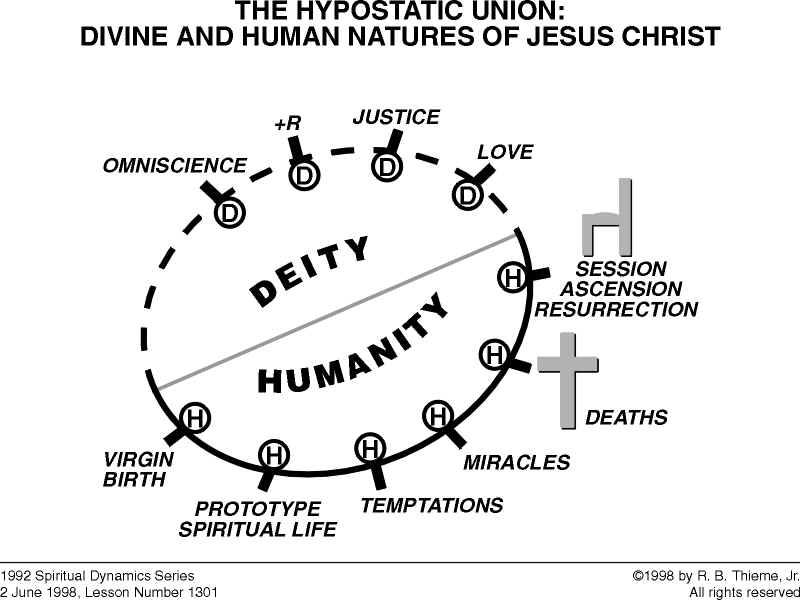 Undiminished Deity
Perfect Sinless Humanity
KENOSIS
Phil. 2:5-8
The God-Man
   Jesus Christ
No AOS, Imp Sin, OSN
The infinite cannot be transferred to the finite. To rob God of a single characteristic of His essence would destroy His deity, and to rob the humanity of Jesus Christ of a single attribute of His humanity would destroy His humanity. 

There is no destruction of His deity, there is no destruction of His humanity, each remains in status quo in this union of the God-Man. 

6. No attribute of deity was changed by the incarnation. 

In fulfilling the purpose of the first advent certain attributes of deity were used but this does not imply that they were either surrendered or destroyed, as per the false doctrine of Kenosis.
The true doctrine of Kenosis as taught by the Word of God says that the Lord Jesus Christ, during the period of His incarnation, voluntarily restricted the independent use of certain divine attributes in keeping with the Father’s plan for the first advent. 

In other words, during the period of the incarnation Jesus gave up the independent exercise of certain divine attributes in living among men with man’s human limitation. But none of them were changed at any time.
7. Therefore the union of divine essence and the human nature of the incarnate Christ are considered hypostatic and personal. 

The word “hypostatic” comes from the Greek word HUPOSTASIS. It means to stand under, taking one thing upon one’s self. 

Jesus Christ took upon Himself true humanity, as per Hebrews 1:3, and this is where we get the term “hypostatic union.” 

Hypostatic actually refers to the entire person of Christ as distinguished from His two natures, divine and human.
When we say that this is also personal it refers to the emergence of a unique person. Jesus Christ is unique. 

As God He is co-equal with the Father and with the Holy Spirit, as man He is superior to all mankind, different from man in that He is also God. 

8. There is a false interpretation of the hypostatic union. False interpretations try to get around scriptures dealing with this subject. 

The imply that deity possessed humanity. Just as the deity of Christ indwells us, so the deity of Christ indwelt the humanity of Christ. That is false.
Furthermore, the union is more than harmony or sympathy. This is called modern Gnosticism. 

The scripture says it is a personal union. The two natures, divine and human have been combined into one hypostasis or essence forever. It is personal and it is eternal. 

9. Therefore Jesus Christ the God-Man has one hypostasis, one essence forever. 

The attributes of both the divine and human natures belong to the person of Jesus Christ. 

The characteristics of one nature are never attributed to the other. This means that during the first advent Jesus Christ could be simultaneously both omnipotent and weak.
He could be both omniscient and ignorant. As God He is omniscient but as a baby in the cradle He had to grow up and He had to grow in grace.

He had to study and apply doctrine all the way to greater-grace. The first chapter of John deals with His greater-grace status in His humanity. 

However, the ignorance of His humanity was quickly overcome by His daily study and application and his  entrance into greater-grace — Luke 2:40, 52; John 1:14.
10. The necessity for Jesus Christ becoming human. Four reasons: 

	a) The matter of salvation — Philippians 2:7,8; Hebrews 2:14,15. In the deity of Christ sovereignty is not subject to death, even the death of the cross; eternal life cannot die; His omnipresence cannot reduce itself to one point; His immutability, none of this can be changed. 

So as deity He cannot go to the cross. He had to become not only true humanity but He had to be perfect humanity — free from the imputation of Adam’s sin (virgin birth); freedom also from personal sin. Whoever redeems man must be a free man on the outside. 

	b) The concept of mediatorship — John 9; 1 Timothy 2. A mediator must bring together two estranged parties: God and man. 

There is a barrier, there must be a way of drawing them together. Whoever acts as the mediator must be equal with both parties. Jesus Christ is God, therefore He is co-equal with the Father and with the Holy Spirit.
But He had to become humanity in order to be equal with man and to bring together God and man. 

Jesus Christ is God and man, and therefore He is qualified to bring together both God and man. 

He is equal with both parties and brings them together. But He was not the mediator until He became true humanity.

Another factor involved is that Jesus Christ had to true humanity be a high priest, for a priest is always a man, a member of the human race representing man before God. 

Jesus Christ is God but as God He is not qualified to be a priest. He had to become God-Man, and as God-Man He is the royal high priest and therefore He is the prince ruler of the Church and we become a kingdom of priests. This is taught in Hebrews 7:4,5, 14, 28 and 10:5, 10-14.
Then He had to become King under the Davidic covenant of 2 Samuel 7 and Psalm 89. 

The Lord Jesus Christ could not fulfill the Davidic covenant to Israel until He became a man.

 So the Davidic covenant is fulfilled in the Lord Jesus Christ and therefore Jesus Christ is the ruler of Israel forever.   	   

11. Everything verbally communicated by Christ during the incarnation came from one of three sources. 
Either it came from His deity or His humanity or His hypostatic union. 

Deity of Christ: “Before Abraham existed in time I existed eternally.” In other words, when He said that He was not speaking of His humanity. His humanity was born in time long after Abraham. He preexisted Abraham. 

Humanity of Christ - On the cross in John 19:28 Jesus said, “I thirst.” Deity doesn’t thirst, deity cannot thirst. Only His humanity could thirst and therefore that came exclusively from His humanity.
Hypostatic Union -  “Come unto me all ye that labor and are heavy laden, and I will give you rest,” was a salvation invitation.

 It was an invitation He could not give as God, an invitation He could not give as man, it was an invitation He could only give as the God-Man. 

That was given on the basis of the fact that He would go to the cross and die for our sins in hypostatic union. 

So it is the God-Man who is the only savior and every salvation invitation He ever gave during His earthly ministry was actually spoken from His hypostatic union.
3:16b — “justified in the Spirit” – DIKAIOO – APIndic -  means to vindicate, to be treated as just, or to be justified. A better translation here means to be vindicated. 

 This refers to Christs  life from the virgin birth, his perfect life, resurrection, ascension and session. 

The passive voice: Jesus Christ as a result of this perfection received vindication. His vindication was received through the Holy Spirit. 

The indicative mood is declarative for dogmatic reality: the impeccability of Christ and the sustaining ministry of the Holy Spirit to the humanity of Christ, making this impeccability possible.
Doctrine of the Sustaining Ministry of the Holy Spirit to the Incarnate Christ

1. Definition. During the period of the first advent (the time of the incarnation on earth) the humanity of Christ was sustained in a very personal way by the presence, indwelling and filling of God the Holy Spirit. 

This ministry of God the Holy Spirit to the incarnate Christ went from the cradle, to the grave, to the resurrection, to the ascension and the session. 

So the sustaining ministry of the Holy Spirit encompasses the period of the first advent, the period of the incarnation of the Lord Jesus Christ.
2. The prophecy of the Spirit’s ministry to the incarnate Christ. There are three passages in Isaiah. The first is in Isaiah 11:1-3:

“Then a root shoot will spring from the stump of Jesse [the stump of Jesse refers to the Davidic line. Out of this stump will come a root shoot which will be the basis of a great tree. It is a reference to the first advent of Jesus Christ],

 and a Branch from his roots will bear fruit [the bearing of fruit is a Millennial reference to the Lord Jesus Christ on the earth. he will be the ruler of all the earth then]; 

then the Spirit of the Lord will rest upon him [the sustaining ministry of the Holy Spirit — indwelling of His body and the filling of His soul],

 the Spirit of wisdom and understanding [God the Holy Spirit makes it possible for the humanity of Christ to mature as per Luke 2 and John 1:14],
the Spirit of counsel and power [Jesus Christ always said the right things in the power of the Spirit],

the Spirit of knowledge and occupation with the Father [the Lord Jesus was occupied with the Father’s will every moment He spent in the incarnation], 

and he will delight in occupation with Jehovah the Father; and he will not judge by what his eyes see, nor will he make a decision by what his ears hear [there is no human viewpoint in our Lord during the first advent].” 

Remember that this is a prophecy of what it would be like when Jesus Christ came into the world. He would be sustained by the Holy Spirit.
The Holy Spirit would give Him wisdom and understanding, He would reach greater-grace in His humanity. 

He would be great in the field of counsel, the great power from the Spirit. 

He would have knowledge, He would be occupied with God the Father, with His plan. 

He would delight to be occupied with the Father’s plan and He would not in any way be tricked by empiricism. 

The second prophecy is found in Isaiah 42:1 — “Behold my servant, whom I sustain; my chosen one, in whom my soul delights; I have put my Spirit upon him; he will bring forth justice to the gentiles.”
Notice a very clear reference to the fact that when He comes the Father delights in Him, He is the chosen one, and when the Father says, “I will put my Spirit upon him,” this again is a total ministry of God the Holy Spirit. 

By total ministry God the Holy Spirit is related to the body of Jesus Christ by indwelling, He is related to the soul of Jesus Christ by filling.

A third prophecy is found in Isaiah 61:1a — “The Spirit of the Lord [God the Holy Spirit] is upon me, because Jehovah the Father has anointed me [Christ] to bring good news to the humble [grace oriented].”

So we do have prophecies with regard to this very special ministry of God the Holy Spirit.
3. The sustaining ministry of the Holy Spirit and the virgin birth. Matthew 1:20 — “But while he [Joseph] was pondering this, behold the angel of the Lord appeared to him in a dream, saying, Joseph, son of David, do not be afraid to retain Mary as your wife; for that which has been conceived in her is from the source of the Holy Spirit.” 

So at the point of the virgin birth we already see a sustaining ministry. 

This means that the Holy Spirit is the agent of conception in the virgin birth — verse 18, “… she was discovered to be with child by means of the Holy Spirit.”
The conception of Christ originated with God the Holy Spirit and this fulfills the phrase in Psalm 40:6 which is quoted in Hebrews 10:5 by our Lord in the cradle when He said, “A body you have prepared for me.” 

God the Father planned His human body, God the Holy Spirit was the agent of conception of that human body. 

The Holy Spirit is the agent in the execution, then, of the hypostatic union. 

Here is the beginning of that fantastic sustaining ministry. Apart from the ministry of the Holy Spirit the virgin could not conceive, there could be no pregnancy apart from His agency. 

In this way Jesus Christ was born without the imputation of Adam’s sin, without an old sin nature, therefore He was like the first Adam.
He is called the last Adam because He did not have an old sin nature or the imputation of Adam’s sin. 

He lived His life different from the first Adam in that He lived a perfect life without ever once committing a personal sin. 

4. Once Jesus Christ comes into the world as true humanity there is the total ministry of the Holy Spirit to the humanity of Christ. 

John 3:34 — “For he whom God has sent speaks the words of God [Jesus Christ spoke doctrine]; for he does not give him the Spirit by measure.” 

In other words, the Holy Spirit was never measured out to the Son. “By measure” describes the ministry of God the Holy Spirit to human beings in the Old Testament
“By measure” goes to men like Moses, Elijah, any of the writers of the Old Testament, David. 

It is said for the first time in human history that the Father did not give the Holy Spirit to Jesus Christ by measure. This means a total ministry. 

Summary:
a) When it says in John 3:34 that the Holy Spirit was not given by measure to the incarnate Christ this means that not only does the Holy Spirit indwell the human body of Jesus Christ [this makes Him spiritual royalty] but the Holy Spirit filled or controlled the soul of the humanity of Christ. 

A total ministry is a ministry to the body and the soul. This is the total sustaining ministry of God the Holy Spirit to royalty, i.e. this is the manner in which it was accomplished.
The scripture calls that being filled with the Spirit or walking in the Spirit, and today it is also called putting on the Lord Jesus Christ. 

        b) Jesus Christ in His humanity was born royalty. He is the son of David by birth, He is Jewish royalty by birth. 

	c) Spiritual royalty is a different factor, it is being totally sustained by God the Holy Spirit; which means, again, the indwelling of His body, by the filling of His soul. 

So spiritual royalty must be distinguished from human royalty. Christ was born human royalty, He is the son of David. Christ at the same time was spiritual royalty because from birth the Holy Spirit filled His soul and indwelt His body. 

So there were two kinds of royalty that belonged immediately to the baby in the cradle: by birth and by genealogy the son of David and true royalty of Israel — Jewish royalty; and He had spiritual royalty.
d) There was no spiritual royalty in the Old Testament — many times royalty but no spiritual royalty. 

Therefore the Holy Spirit did not have a total ministry to any Old Testament believer. 

The Holy Spirit did not indwell the body of any Old Testament believer. He was given out by measure to sustain the souls of certain Old Testament believers.

      e) The glorification of Christ by means of the session at the right hand of God the Father has instituted royalty of a spiritual nature.
      
      f) Therefore the Age of Israel was interrupted so that the royal family of God could be formed.
g) This is accomplished by the means of the baptism of the Holy Spirit in this dispensation whereby each one of us at salvation is entered into union with Christ by agency of the Holy Spirit. Identification with Christ is the basis of our royalty.

	h) The believer of the Church Age therefore is royal family of God.

	i) Christ as King of kings and Lord of lords is true royalty. Therefore both His body is indwelt and His soul filled by the Holy Spirit.
j) This is why believers in this dispensation as royal family of God have both the indwelling of the Holy Spirit and are commanded to be filled with the Spirit. (We are never commanded to be indwelt, that is automatic at salvation; we are commanded to be filled).

	k) The total ministry of the Holy Spirit to Christ has been continued in this dispensation of the royal family of God. 

5. The Holy Spirit was related to the baptism of Jesus Christ — Matthew 3:13-17. The reason the dove is used is because it speaks of the omnipotence of God the Holy Spirit; the vigor, the power, the dynamics. 

At the beginning of the ministry of our Lord there was a special demonstration in which Jesus Christ through baptism dedicated Himself to going to the cross.
Therefore the Holy Spirit came to Him again in a special way and God the Father expressed His delight in the decision so recorded in that baptism. 

6. The Holy Spirit, therefore, was related to the public ministry of our Lord. 
	a) Jesus quotes the prophecy of the Spirit’s sustaining ministry — Isaiah 42:1 in Matthew 12:18. 

In that same context Jesus indicates that His miracles were performed not in His own deity independently of the Father but through the sustaining ministry of the Holy Spirit. 

In Matthew 12:28 — “But if I cast out demons by the Spirit of God, then has the kingdom of God come upon you.” 

So we see a principle: Our Lord performed His miracles, had a dynamic spoken ministry, all of which was accomplished in the power of God the Holy Spirit.
b) The same principle is brought out by a second passage — Luke 4:14,15,17,18,21. We have here a series of verses which demonstrate that the sustaining ministry of the Holy Spirit was involved in the verbal ministry of our Lord.
	
7. The sustaining ministry of the Holy Spirit was discontinued when Christ was being judged for our sins on the cross — Matthew 27:46. 

When Jesus said this He was quoting from the prophetic Psalm of the cross, Psalm 22:1. The first vocative was addressed to God the Father, the second vocative was addressed to God the Holy Spirit. 

God the Holy Spirit sustained Christ in getting to the cross, but once Jesus Christ began to bear our sins then the Father forsook Him and the Holy Spirit forsook Him. 

Psalm 22 answers the question. The reason they forsook Him is because He who knew no sin was made sin for us, He bore our sins in His own body on the tree
In Psalm 22 He says, “I am a worm and no man.” The word for “worm” is a worm that was crushed in order that its blood might be used for the famous crimson dye of the ancient world.

Christ was being crushed for our sins that we might be royalty forever, that we might wear the crimson robes of royalty, as it were. So the Holy Spirit could not and did not sustain Him when He was made sin for us. 

There was a break, then, in the sustaining ministry of the Holy Spirit. 

For three hours on the cross our Lord was being judged for us. This was His saving work and He had to accomplish the saving work alone.
He was totally alone on the cross, he was not sustained by the Holy Spirit. But immediately after this was completed and He spoke those last words, He again was sustained by the Holy Spirit. 	

8. However, the Holy Spirit did have a part in the resurrection of the Lord Jesus Christ — Romans 8:11. 

The indwelling of the Holy Spirit is a guarantee of resurrection. 

The Holy Spirit indwells us not only as a sign of royalty but also as a guarantee of resurrection. 

The Holy Spirit sustained Christ on a post resurrection trip to Tartarus to announce to the incarcerated angels the strategic victory of the angelic conflict — 1 Peter 3:18,19.
9. The sustaining ministry of the Holy Spirit is transferred to the royal family of God.

	a) Just as the Holy Spirit sustained the humanity of Christ during the incarnation, so now He sustains the believer, the royal family of God during our life in this earth. 

	b) Christ was sustained as royalty; we as Church Age believers are also sustained as royalty. The only difference: Christ was perfect royalty, we are sinful royalty.

	c) The strategic victory of Christ, culminating with His being seated at the right hand of the Father, demands the tactical victory of the royal family on earth during the intensified stage of the angelic conflict.
d) The total ministry of the Holy Spirit, which never occurred before Christ, includes both the indwelling of our human body and the filling of our human soul. 

	e) This is the ministry of God the Holy Spirit to royalty only. 

	f) This ministry of the Holy Spirit to the royal family of God demands the balance of residency in the soul between the filling of the Spirit and maximum doctrine in the soul. 

We gain or lose the Holy Spirit’s filling by means of carnality but we never lose the indwelling of the Holy Spirit. 

When we lose the filling of the Spirit we lose part of the total and therefore we are not sustained experientially, we cannot learn and apply doctrine.
There are many things we cannot do, no spiritual function is possible. 

So in order that the filling of the Spirit might have an outlet of expression the minus doctrine with which we begin our Christian life must become a plus and it must become a maximum plus. 

When we are in greater-grace or mature this is the place of dynamic impact for the Lord Jesus Christ on earth. 

g) This is why Paul wrote to the Galatians in 4:19, “My children in whom I am again in labor until Christ is formed in you.” Christ formed in the royal family is the balance of residency which is achieved by the ministry of God the Holy Spirit to the soul.
We start out with the filling of the Holy Spirit and we emphasizes the filling of the Holy Spirit (the Holy Spirit always indwells) because the only way we can learn and apply doctrine is under the filling of the Spirit or the Holy Spirit controlling the soul. 

Therefore the primary function of the Holy Spirit in filling with a new believer is to get doctrine from the written page of the Bible into the soul of the believer.

This is accomplished through the ministry of the filling of the Spirit. 

The filling of the Spirit is not outward but inward until we begin to mature. So a new believer filled with the Spirit doesn’t show you anything. 

The only thing the filling of the Spirit can do for him is to get the minus into a plus as quickly as possible so that he can begin to show some signs of royalty.
h) Therefore we have a command. If the Holy Spirit is the key to the balance of residency then the command of Ephesians 5:18 becomes important — “Be filled with the Spirit.” Galatians 5:16 — “Walk by means of the Spirit.” 

This command, therefore, is imperative to gaining the balance of residency or spiritual maturity. 

      i) The sustaining ministry of the Holy Spirit is then transferred from the resurrected, glorified Christ at the right hand of the Father, to the royal family of God on earth. 

	j) The believer is commanded to avail himself of this sustaining ministry of the Spirit — Romans 13:14 is such a command.
10. The royal family’s glorification of Christ through the ministry of the Holy Spirit. 

	a) The purpose of the sustaining ministry of the Holy Spirit in the Church Age is to glorify Christ — John 7:38,39. Christ is talking about the transfer. He has the total ministry of the Holy Spirit, He is looking down the line to when the Church Age begins. 

These “rivers of living water” are the sustaining ministry of the Holy Spirit for the Church Age believer. The Spirit was not yet given, there was no total ministry of the Spirit to the Age of Israel. 

	b) John 16:13,14, a similar type statement. “But when He, the Spirit of doctrine, comes” — this is a title of the Holy Spirit in communicating doctrine — “He will guide you into all doctrine [truth]; for He will not speak on His own initiative, but whatever He hears, He will speak; and He will disclose to you what is to come [mystery doctrine, Church Age]. He [the Holy Spirit] shall glorify me [Christ]; and He will take of mine [doctrine] and disclose it to you. ” This is the prophecy of the balance of residency.
c) It is the present ministry of the Holy Spirit, then, to glorify Christ. He accomplishes this through the teaching of doctrine, the establishment of the balance of residency, and then the multitude of expressions that come from maturity or the balance of residency. 

	d) The balance of residency of the soul causes the believer to be a letter of commendation, written by the Holy Spirit, and read by men of our generation — 2 Corinthians 3:1-13. 

	e) The letter of commendation principle is the royal family in greater-grace status or spiritual maturity. 

	f) At the point of greater-grace there exists in the soul of the believer a balance of residency between the filling of the Spirit and maximum Bible doctrine resident in the soul.
g) At this point Christ is formed in the believer, as per Galatians 4:19. 

	h) At this point the indwelling of Christ becomes a reality — Ephesians 3:16,17. 

       i) So the Holy Spirit accomplishes His ministry of glorifying Christ in the believer through the balance of residency in the soul.

	j) This is tantamount to spiritual maturity through prolonged and consistent study and application of doctrine. 
	
       k) The fulfillment of the transitional ministry of the Spirit and its results in the life of the believer are found in Philippians 1:20-21, verses which belong only to the greater-grace believer.
Greater-grace blessing is great; dying grace blessing is greater. Surpassing grace blessing, then, becomes greater than the greatest.   

3:16b - “seen of angels” —HORAO – APIndic - means careful scrutiny and observation. He was observed by angels. “By angels” is EN plus the instrumental plural of AGGELOI — “observed by angels.” 

Angels have been watching Christ since His incarnation to His resurrection, ascension and session. 

The entire first advent of Christ, then, is gathered into one entirety in the action of this verb. 

Angelic observation of the first advent is a part of the angelic conflict since the first advent broke Satan’s back — specifically the cross.
The first advent terminated in the strategic victory of our Lord at the right hand of the Father

After the session of Christ everything else is tactical victory and mop-up. 

His strategic victory of the first advent produces tactical victory in the second advent. 

The second advent is merely a tactical victory, the strategic victory has already been accomplished.
Doctrine of the Angelic Conflict

1. The Bible reveals the existence of a higher category of creatures known as angels living throughout the universe. 

This higher category of creatures we call simply “angels” — Psalm 8:4,5; Hebrews 2:6,7; 2 Peter 2:11. In Psalm 148:2-5 we have a significant statement, they are created beings, creatures which came from the hand of God. 

Even as we are creatures which came from the hand of God by creation they were created too. 

They are superior to us categorically at the present time but they are created beings. There are two general categories of these angelic creatures which are found in the scripture.
First of all there are angels that are saved and have been saved for a long time. They are called “holy” in Mark 8:38, “elect” in 1 Timothy 5:21. 

In contrast to these elect or saved angels there are unsaved angels which fall into two sub categories: fallen angels — those in prison as a result of Genesis 6:1-9, described 2 Peter 2:4; 

Jude 6 where the word “hell” is a mistranslation. They are presently incarcerated and that means that they will not be operative until the end of the Millennium.

They will be loosened for a little revolt and then cast into the lake of fire forever; operative fallen angels, the second category, are often known as demons — Mark 5;               1 Timothy 4; 1 Corinthians 10.
2. The unsaved or the fallen angels in the past before human history began were sentenced to the lake of fire — Matthew 25:41. 

The sentence has not been carried out. In their judgment God pronounced the sentence that they would live forever in the lake of fire. 

Satan appealed immediately. In order to resolve the appeal God created an inferior creature called man and gave him one thing in common with the angels — free will. 

This free will or volition is the issue. Man was created in perfect environment with only one test for his volition, one tree was forbidden out of all the trees in the garden.
The reason why man was created in the first place was to resolve the angelic conflict and to resolve this appeal of Satan and to demonstrate that God is fair in casting his creatures, Satan and the fallen angels, into the lake of fire; just as He will be fair in casting His creatures, unsaved mankind, into that same lake of fire. 

 3. During the course of human history, then, the case is under appeal. 

Satan is the chief of the unsaved angels, he has appealed the case on their behalf. 

In objecting the sentence he impugned the character of God. This is a deduction based on the lapse of time between the passing of the sentence and the execution of the sentence.

 It is also based upon the title of Lucifer the son of the morning. He received the title in the Greek, DIABOLOS, which is translated “devil.”
It means slanderer, enemy, adversary. His objection can be reconstructed. 

He said, “How can a loving God cast His creatures into the lake of fire.” 

The defense: The answer to this objection by Satan is found in the character of God Himself. 

It is impossible for God to be unfair, unjust, or ever to be wrong. So a new creation was necessary to reveal the principle that different attitudes bring out different characteristics of God.
For example, salvation doesn’t bring out everything in the essence of God, but it brings out His sovereignty, His love, His eternal life, His immutability. 

On the other hand judgment manifests other characteristics of God: His sovereignty, His righteousness, His justice, His omniscience, His omnipresence. 

Faithfulness brings out His immutability, love, and veracity. 

  4. The pattern of angelic negative volition is expressed in two ways: Satan’s original sin of negative volition — Isaiah 14:12-14; the angelic rejection of Christ which is possibly alluded to in Hebrews 2:2.     
 
  5. The creation of man resolves the angelic conflict and answers the appeal of Satan.
To resolve the angelic conflict and inferior creature, mankind, is placed on one planet, possessing one thing in common with the super creatures, angels, namely free will — the bona fide function of creature volition. Psalm 8:3-5; Hebrews 2:7. 

 6. Human volition, then, is tested in exactly the same pattern as angelic volition. 
i) Angels began in status quo innocence; mankind began in status quo innocence. 

ii) Angels sinned — the negative volition of Satan; mankind sinned — the negative volition of Adam. 

iii) God provided salvation for angels in eternity past; God provided salvation for mankind in time or human history. 

iv) Angels, therefore, are divided into two categories — Hebrews 2:2: saved or elect, fallen or lost; mankind is divided into two categories — John 3:36: believers and unbelievers, saved and lost.
7. Two tests are instituted for man’s volition. 

The first test is called innocence. Under perfect environment mankind is prohibited the use of one tree — Genesis 2:17. This is a volitional test. I

n the status of innocence man could only sin in one way. Man could not lie, steal, commit adultery, think evil thoughts, be guilty of the sins of the tongue. 

There was only one way to sin. He could only sin by negative volition, by eating of one tree forbidden to him, the tree of the knowledge of God and evil. 

Not good and sin but good and evil. Man did not know the difference between absolute good and the policy of Satan which is evil.
The penalty of sin is spiritual death — Genesis 2:17; Romans 5:12; 6:23. 

When man finally got around to sinning through negative volition he didn’t die physically because the wages of sin is spiritual death but not physical death. 

He didn’t die physically immediately but he died spiritually. So the wages of sin is death — spiritual death, separation from God, no fellowship with God, no relationship with God. 

The second test is sinfulness. After the fall of man salvation is promised to the human race — Genesis 3:15. 

Such salvation involved Christ dying twice on the cross — Isaiah 53:9; 1 Peter 2:24; 2 Corinthians 5:21.
The issue is now positive volition instead of negative volition. 

Positive volition expressed in a non meritorious manner compatible with grace — Ephesians 2:8,9. The mechanics of positive volition: faith in the Lord Jesus Christ.

8. Man’s entrance into the plan of God through faith in Christ destroys the devil’s appeal and resolves the angelic conflict. 

This is the cake and everything else becomes the icing — the greater-grace life, and so on. 

The issue: Will man, inferior to angels, equipped with the same free will, choose for or against the plan of God, i.e. operation grace. 

The solution: If in all of human history even one member of the human race accepts Christ through faith the angelic conflict is resolved — Hebrews 1 & 2; Colossians 2:14,15.
This is interesting because of the principle involved. Once Adam and Eve accepted Christ as savior He could have stopped it right then and there. 

But this has been going on for 6000 years and we are saved also. He sort of rubs the devil’s nose in it! 

The work of the Lord Jesus Christ on the cross is all of the merit and all of the efficacy, and man merely responds to this and believes in Christ.

This brings up the issue of angelic observation. Why do we have angelic observation? 

Angels learn through the conversion of the sinner that the free will of man does not necessarily choose against God and for Satan as the fallen angels did before human history existed when millions of angels said no.
Other millions of angels said yes. Eventually the angels were divided, and that was it. 

This explains, for example, the rejoicing of elect angels over one sinner who repents. 

He doesn’t repent of sin, sinner is the subject, sinner is a title of the human race from birth to salvation. We are all sinners — Romans 3:23. 

We do not repent about sin, we repent about the work of Christ on the cross. By repentance the Bible means a change of mind. 

We change our minds about Christ, we recognize that He is the only saviour, and we believe in Him. Angelic observation, according to Luke 15:7,10, has to do with that critical moment when any one of us accepts Christ as savior.
9. The results of the angelic conflict. Phase one is salvation. It takes place in a second of time when you believe in Jesus Christ. Phase two: Believer in time. Phase three: Believer in eternity. The results are related to the three phases of the plan of God. 
    
 Phase one, salvation: Regenerate mankind is positionally higher than angels because of union with Christ. 

We are royal family. When we accept Christ there is the baptism of the Holy Spirit and we enter into union with Christ and that puts us positionally higher than angels. 

Christ is higher than angels, He is seated at the right hand of the Father. We are in union with Christ, we are higher than angels positionally — Hebrews 1:4-14.
Phase two is the believer in time. Through suffering regenerate mankind uses doctrine, is occupied with the person of Christ, uses doctrine resident in his soul — the inner resources. 

This maximum function of faith-rest produces a glorification of the Lord — Romans 5:2-4; 1 Peter 1:7,8. At the same time we become experientially better than angels through reaching the greater-grace life. 

Phase three: the believer in eternity. Regenerate mankind is physically superior to angels by means of his resurrection body exactly like that of Christ.
10. Through the fall of man Satan gained control of the world but not necessarily control of mankind. 

We have several issues involved here. The issue of human volition or free will makes man a free agent in the devil’s world. 

Satan is the ruler of this world but man is a free agent. Man can choose between the plan of God — operation grace, or the plan of Satan — operation evil. 

The issue: Salvation through faith in Christ frees mankind from Satanic control and domination. 

The exception, of course, is reversionism, the believer influenced by evil, the believer in apostasy
After salvation the more the believer studies and applies doctrine the greater his freedom and capacity to operate independently of cosmos diabolicus and at the same time to glorify and serve the Lord. 

Remember again that the ruler of this world is Satan —     2 Corinthians 4:4; John 12:31; 14:30; 16:11; Eph. 2:2. 
 
11. Angelic observation. Angels observed the Lord Jesus Christ during the course of His first advent on the earth — 1 Timothy 3:16. 

Elect angels observe and rejoice over sinners who believe in Christ or use the grace of God. 

Fallen angels are organized under Satan’s command to resist and oppose the believer — Job 1:6; 2:1-3; Ephesians 6:12.
Obviously then, fallen angels must observe and find weaknesses and seek to attack. 

Angels observe believers — 1 Corinthians 4:9; 6:3; 11:10; Ephesians 3:10; 1 timothy 5:21; 1 Peter 1:12. 

We are under angelic observation constantly. The reason for this is because we are royal family of God. 

God the Son was under angelic observation and now that He is at the right hand of the Father the observation has switched to us. 

We are in the middle of the intensified stage of the angelic conflict.
3:16c — “preached unto the Gentiles.” – KERUSSO – Aor Pass Indic - means a proclamation from a representative of the king.  A representative in this case is generally called an herald. This means a proclamation by a herald. 

The herald was generally some nobleman representing the king and spoke as having the authority of the king. 

This is the way it is with the pastor-teacher on earth. In his study, his exegesis of the Word, and in his communication he is authorized by God for this office — first by spiritual gift, then by recognition and aspiration, then by preparation and finally by function. 

When you put all of these things together you have the highest spiritual authority which exists today.
So the word actually means communication with authority. It fulfills the prophecy that Christ would be a light to the Gentiles, as per Isaiah 42:6; 49:6; Luke 2:32; Acts 13:47. 

Since the Lord Jesus Christ is making the proclamation — KERUSSO, He is the herald of God the Father — and He is now seated at the right hand of the Father this responsibility belongs to the pastor-teacher. 

In this case the passive voice of the verb refers directly to Jesus Christ during the period of His incarnation. 

He received proclamation by several categories of herald. He was proclaimed by apostles, then by prophets, evangelists, and today pastor-teachers — all communicating royal priests.
“unto the Gentiles” ETHNE -  means “among the nations.” This means that after His strategical victory at the right hand of the Father the Age of Israel was interrupted. 

Ten days after our Lord was seated at the right hand of the Father the Jewish Age came to a halt. It was interrupted in order that a royal family might be called out. The age of the royal family is called the dispensation of the Church. 

He was proclaimed among the Gentiles during this age and, of course, this is a continuous process in the nations, it exists today. 

The word “nations” is preferable to Gentiles in this particular case because the word “nations” represents the principle of the laws of divine establishment.
Refers to Gentile nations where there is freedom to evangelize, whereby local churches are free to be formed, and the preaching in the local churches is accomplished under the protection of the national entity where the local church exists. 

“believed on in the world” – APIndic – PISTEUO -  “he became the object of faith.” 

When a person believes in the Lord Jesus Christ the result is eternal salvation, and the culminative aorist sees the individual believing in the Lord Jesus Christ, regarding it from the viewpoint of its existing results which is eternal salvation. 

Christ became the object of faith. He is the only savior, you have to believe in Him for salvation.
The concept of faith. 
	a) All the believing in the world secures nothing but condemnation from God. 
	b) However, the tiniest bit of faith in Christ secures eternal salvation. 
	c) Therefore the efficacy of faith lies in the object of faith. For salvation, Jesus Christ; for spiritual growth, Bible doctrine. 
	d) Since Christ did all the work for salvation on the cross the only way we can respond when the work is already finished is to believe because that is the only non meritorious system of perception. 
	e) Therefore faith is nothing we do but a channel whereby we appropriate what God has done for us.
After salvation faith develops in at least five ways. 
       a) The primary development of faith is the balance of residency in the soul. The first key to developing faith is the intake of Bible doctrine — Romans 10:17, “Faith cometh by hearing, and hearing by the word of God.” 

	b) A second way of developing faith is the filling of the Spirit. However, the filling of the Spirit only produces faith as it has doctrine resident in the soul — Galatians 5:22, “The fruit of the Spirit is faith.” 

       c) The function of the faith-rest technique. How do we put muscle on our faith? How do we develop spiritual muscle? We take the doctrine we have learned and use it in pressure, use it in adversity, use it in some disaster situation. This is called the faith-rest technique — Hebrews 4:1-3.
d) The testing that comes as we take in large amounts of doctrine. But as we begin to take in more doctrine and take in more doctrine then we get some real tests. It takes the big chunk of doctrine to knock these disasters down. So we have 1 Peter 1:7,8.

          e) The principle of occupation with Christ is the final manner in which we face every exigency of life and demonstrate the greatest possible power. 

             This is the principle that belongs to the greater-grace believer only — Hebrews 12:2. This is maximum faith, faith in its greatest power.
The victory of faith — 1 John 5:4,5. The utilization of doctrine in the soul under greater-grace status is found in Romans 4:17-21. 

“in the world” — EN KOSMOS - title for planet earth under the concept of Satan as the ruler. We are in Satan’s domain, having the Word as our object, and believing in the Lord in this world. That’s the thing that breaks Satan’s back in the angelic conflict. 

“and was received up” — ANALAMBANO – APIndic -  means to take. He was taken up. This is a reference to the ascension.
Translation: “And by consent of all, great is the mystery doctrine with reference to godliness: the one Christ who became visible by means of the flesh [hypostatic union], the same one was vindicated by means of the Holy Spirit, he was observed by angels, he was proclaimed among the nations, he became the object of faith in the world, he was taken up into the place of glory.”

Conclusion: Godliness becomes the reminder to Satan as the ruler of this world that he has no control over those believers who have maximum doctrine in his domain.

End Chapter 3